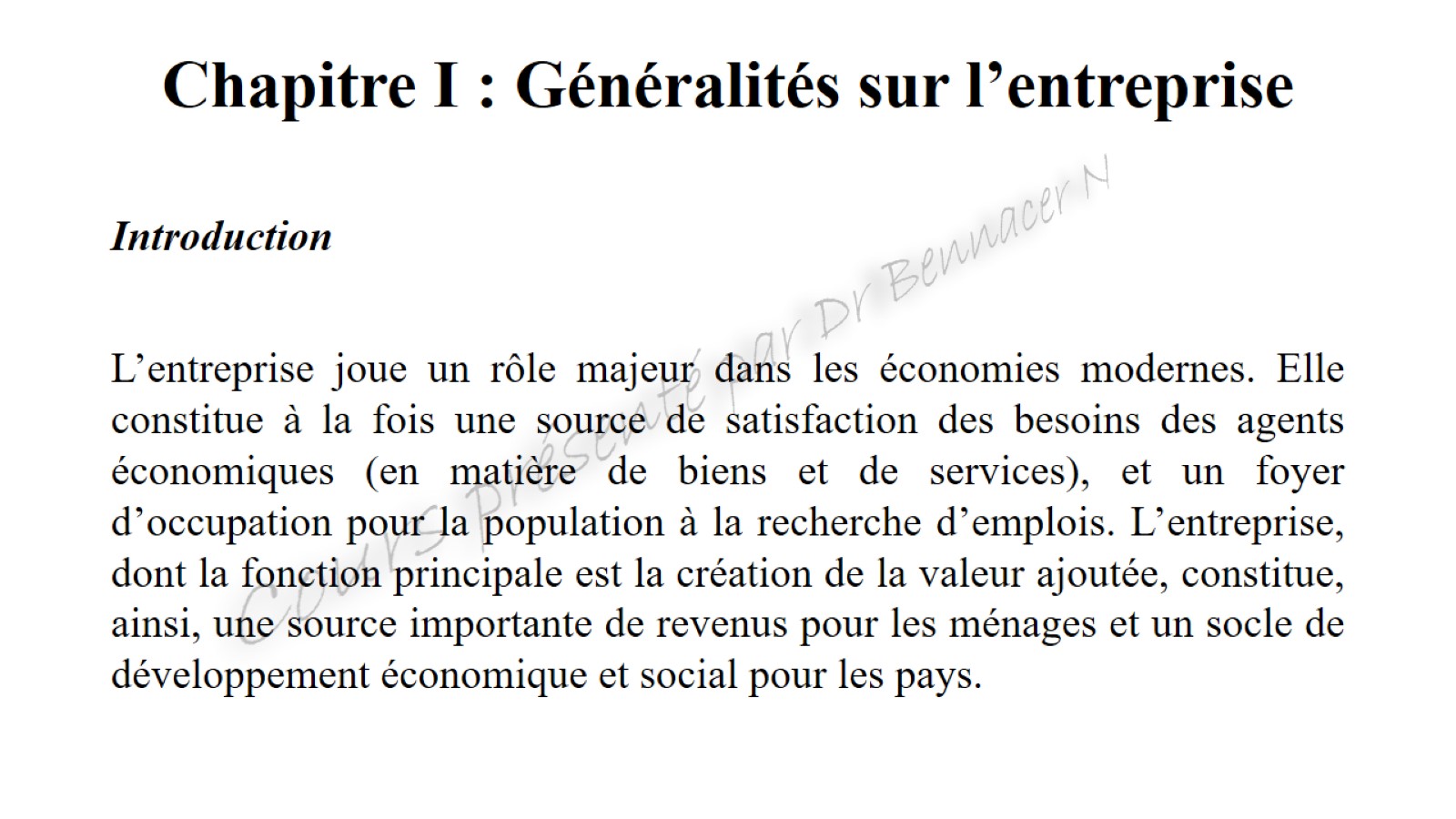 Chapitre I : Généralités sur l’entreprise
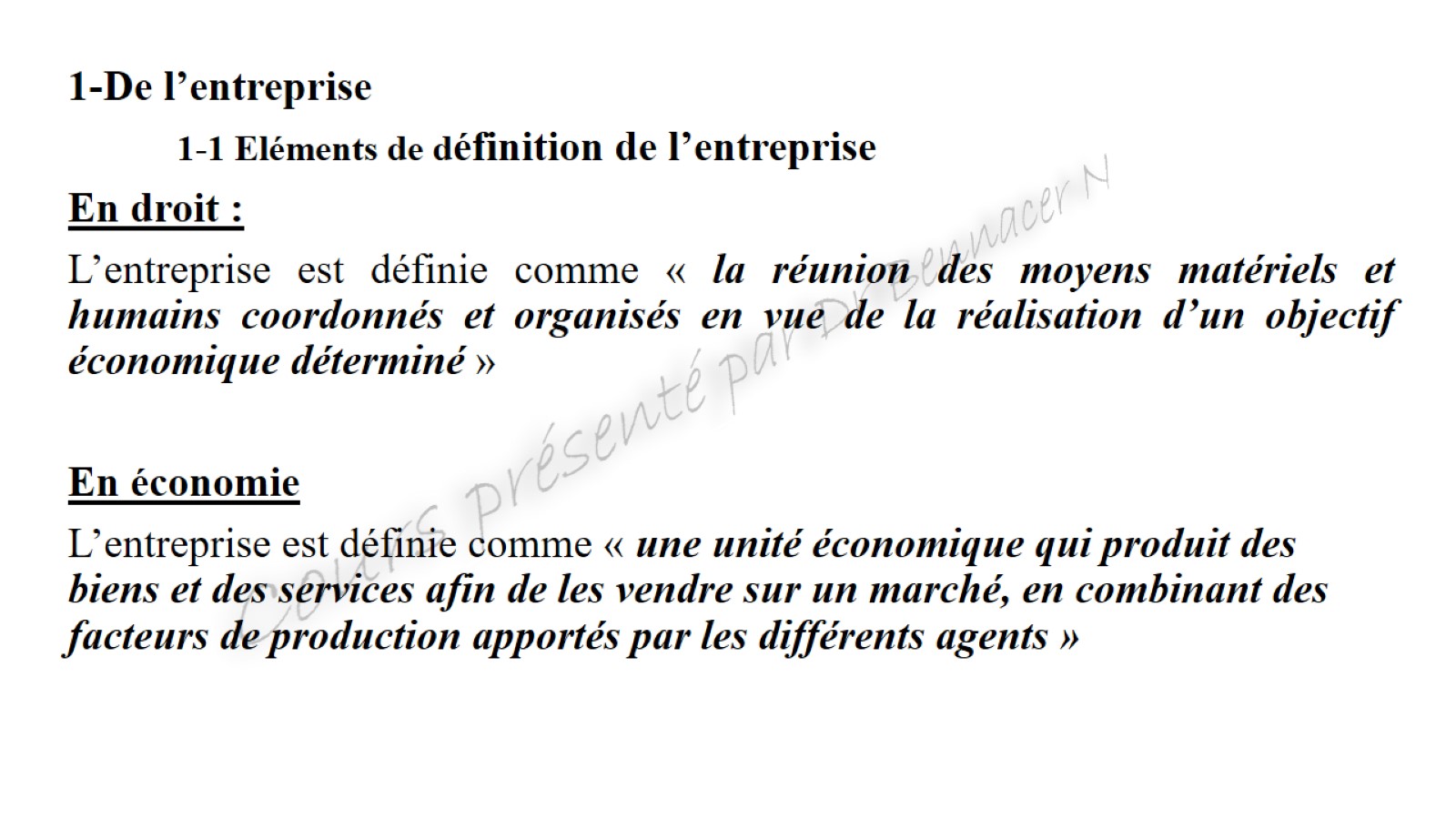 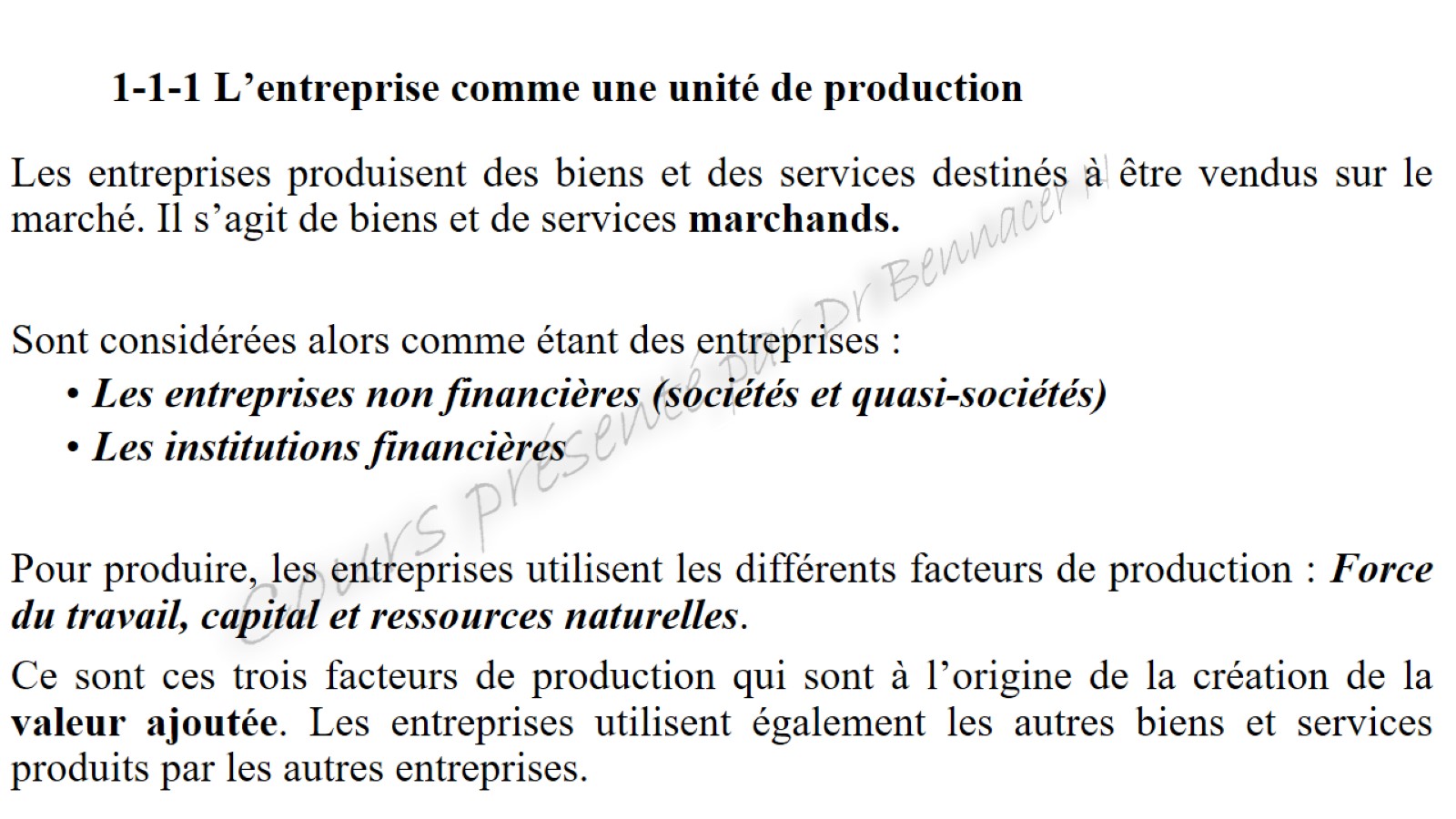 1-1-1 L’entreprise comme une unité de production
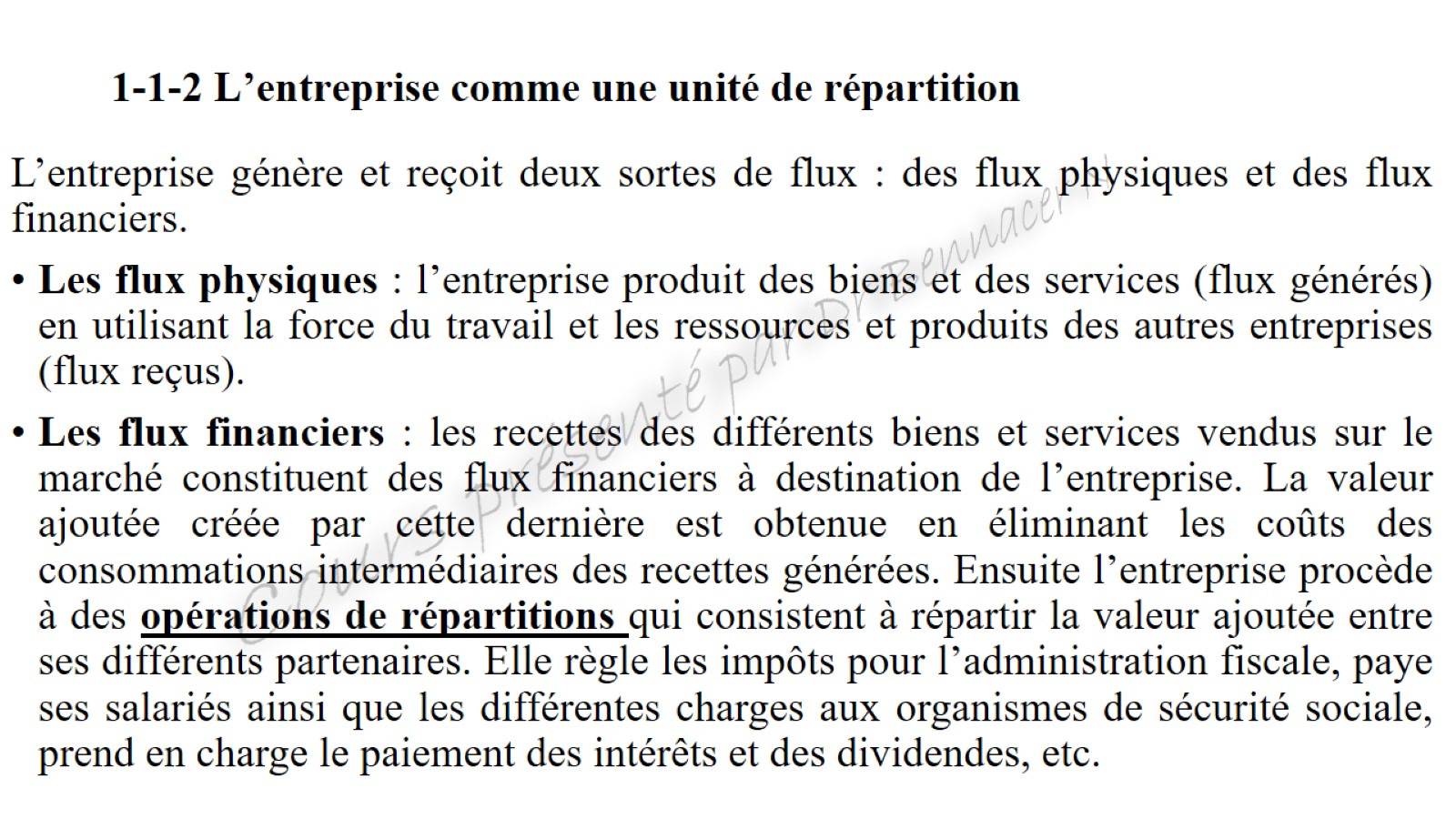 1-1-2 L’entreprise comme une unité de répartition
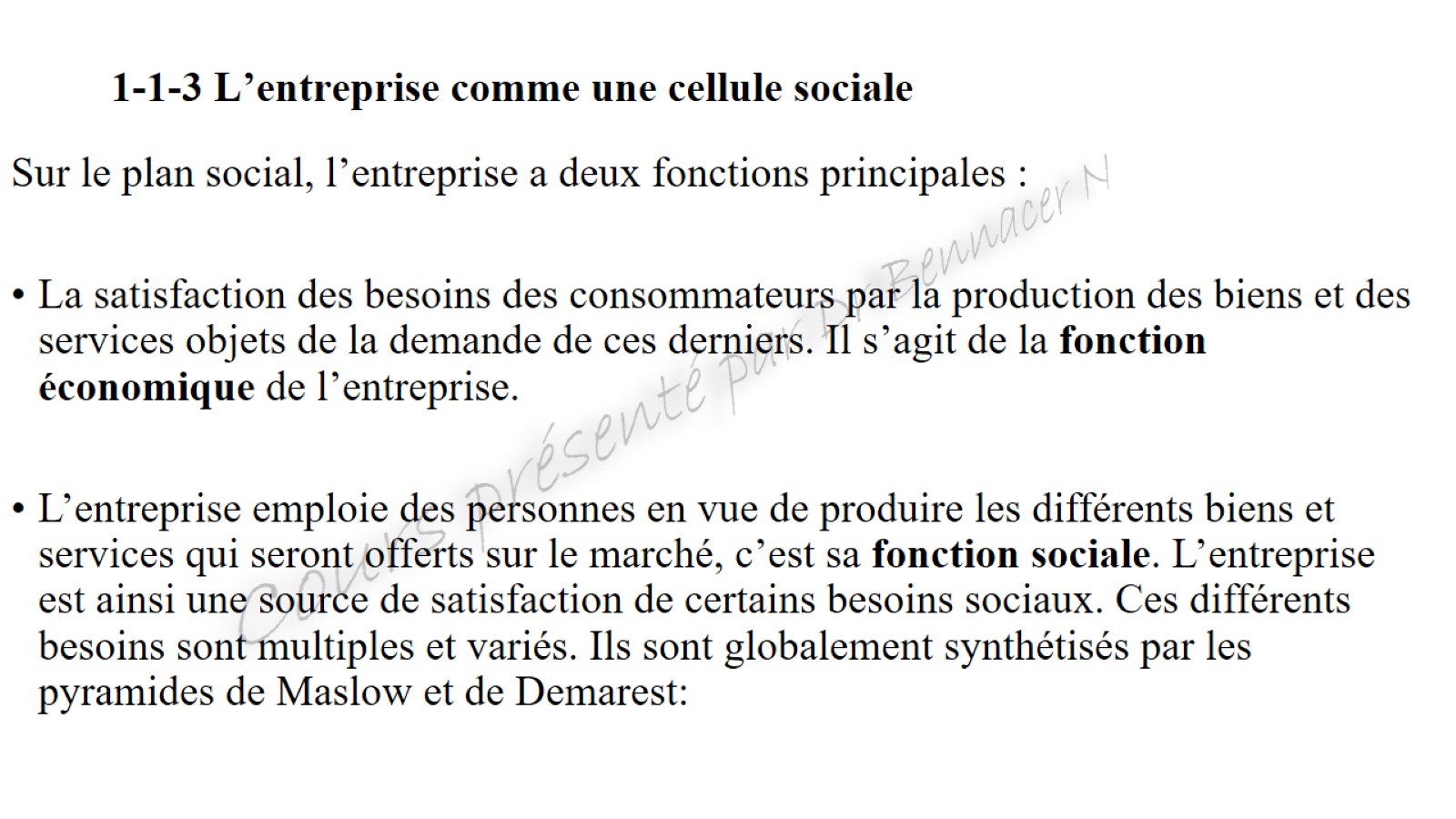 1-1-3 L’entreprise comme une cellule sociale
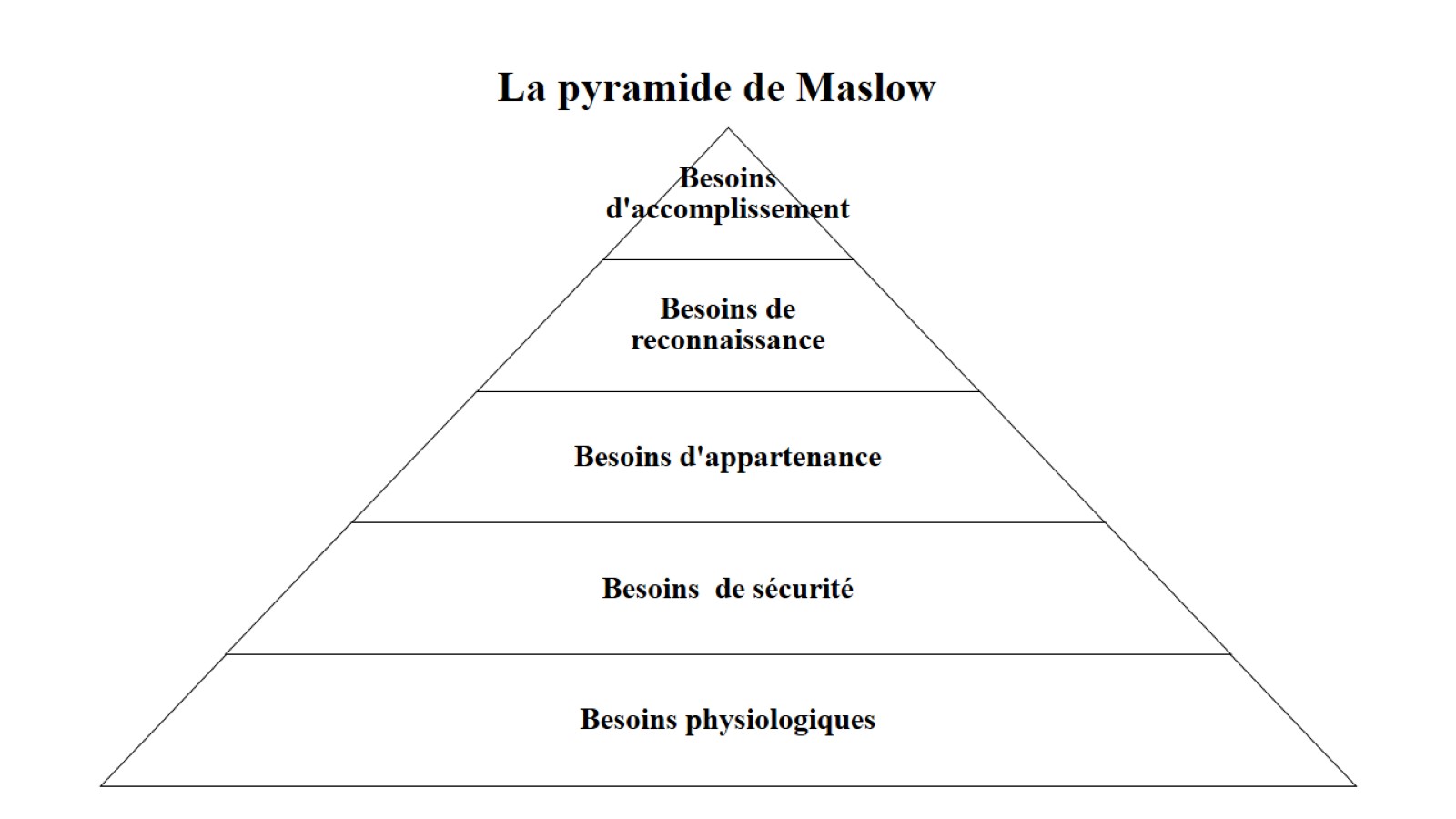 La pyramide de Maslow
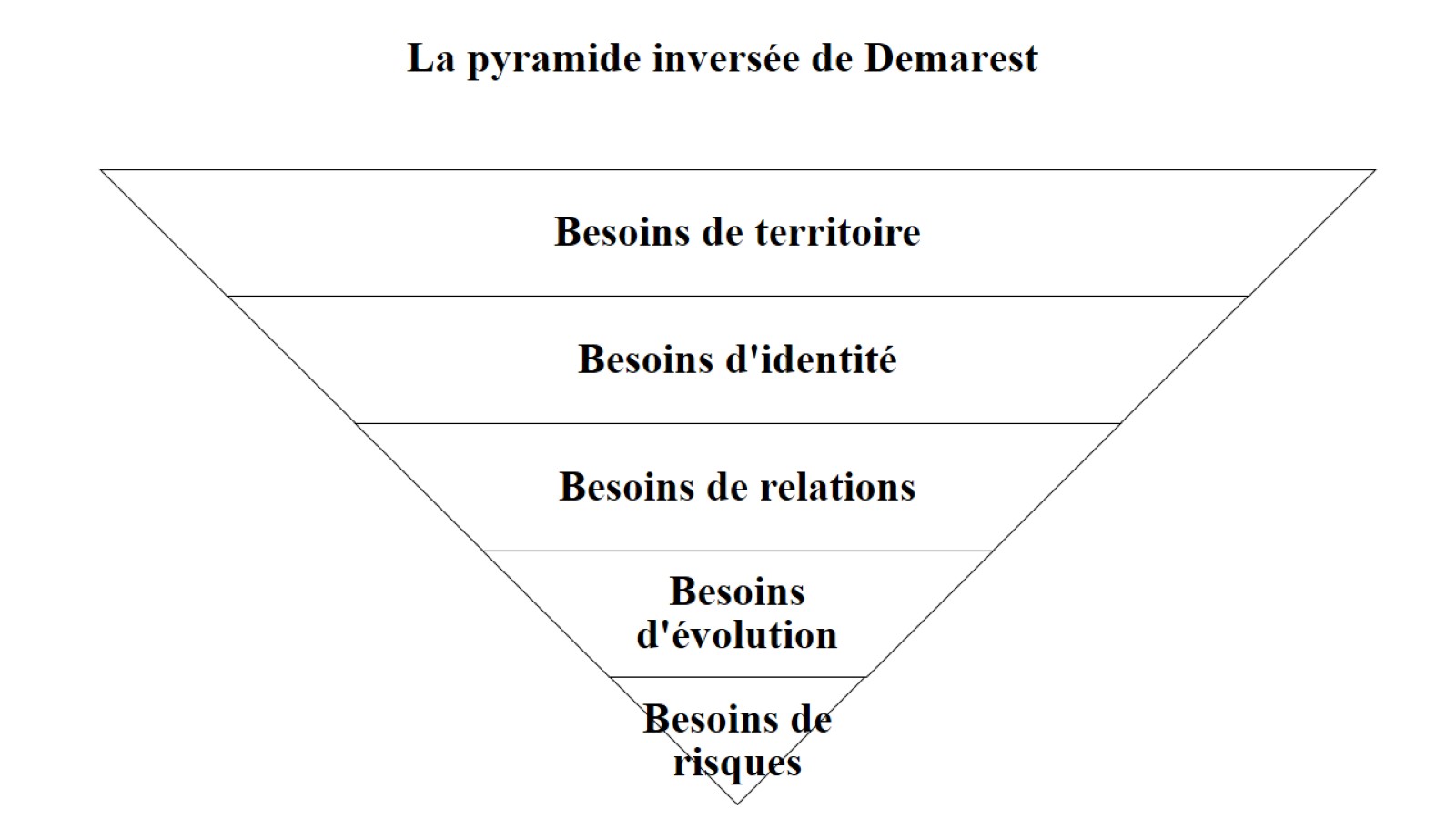 La pyramide inversée de Demarest
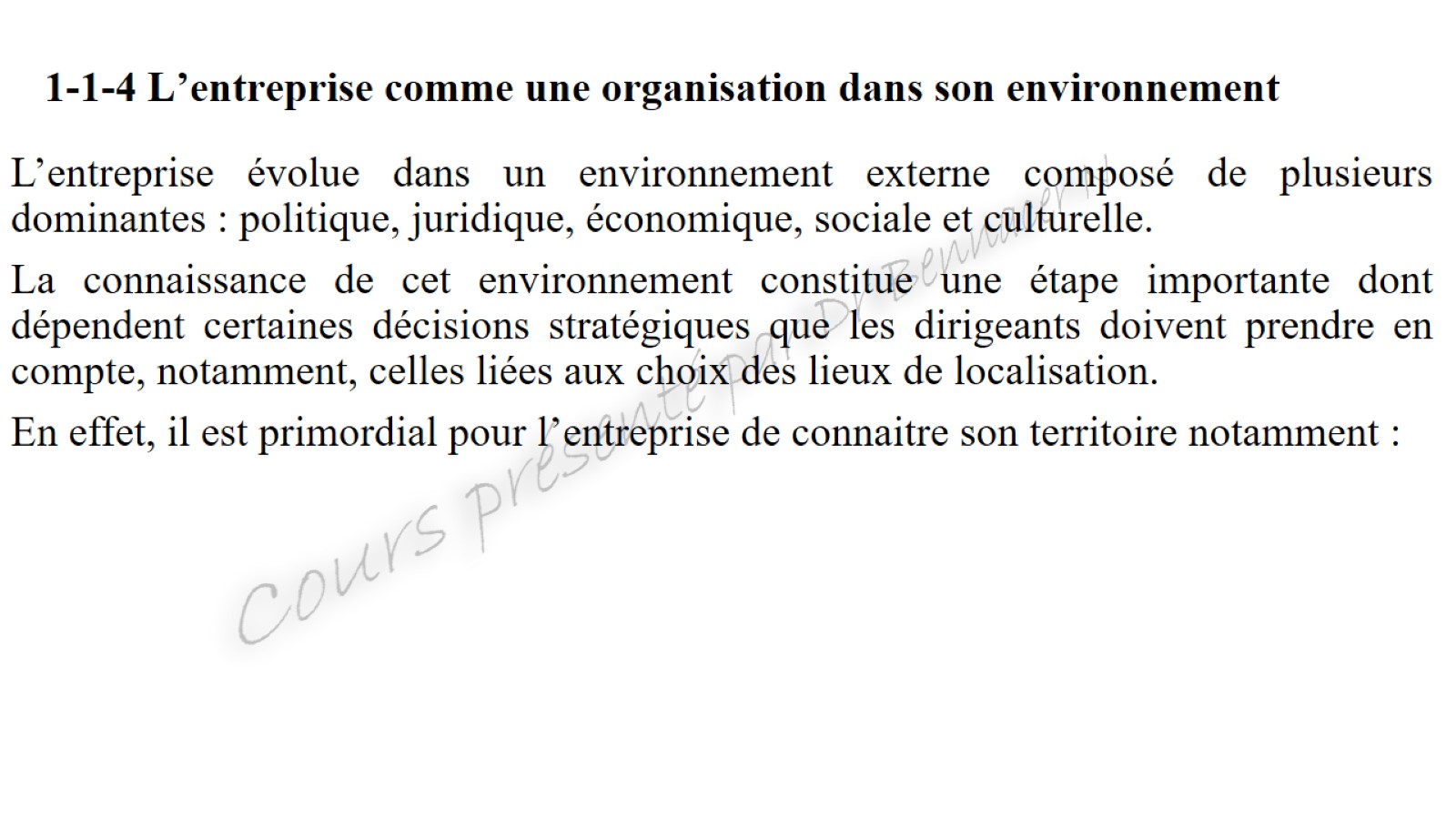 1-1-4 L’entreprise comme une organisation dans son environnement
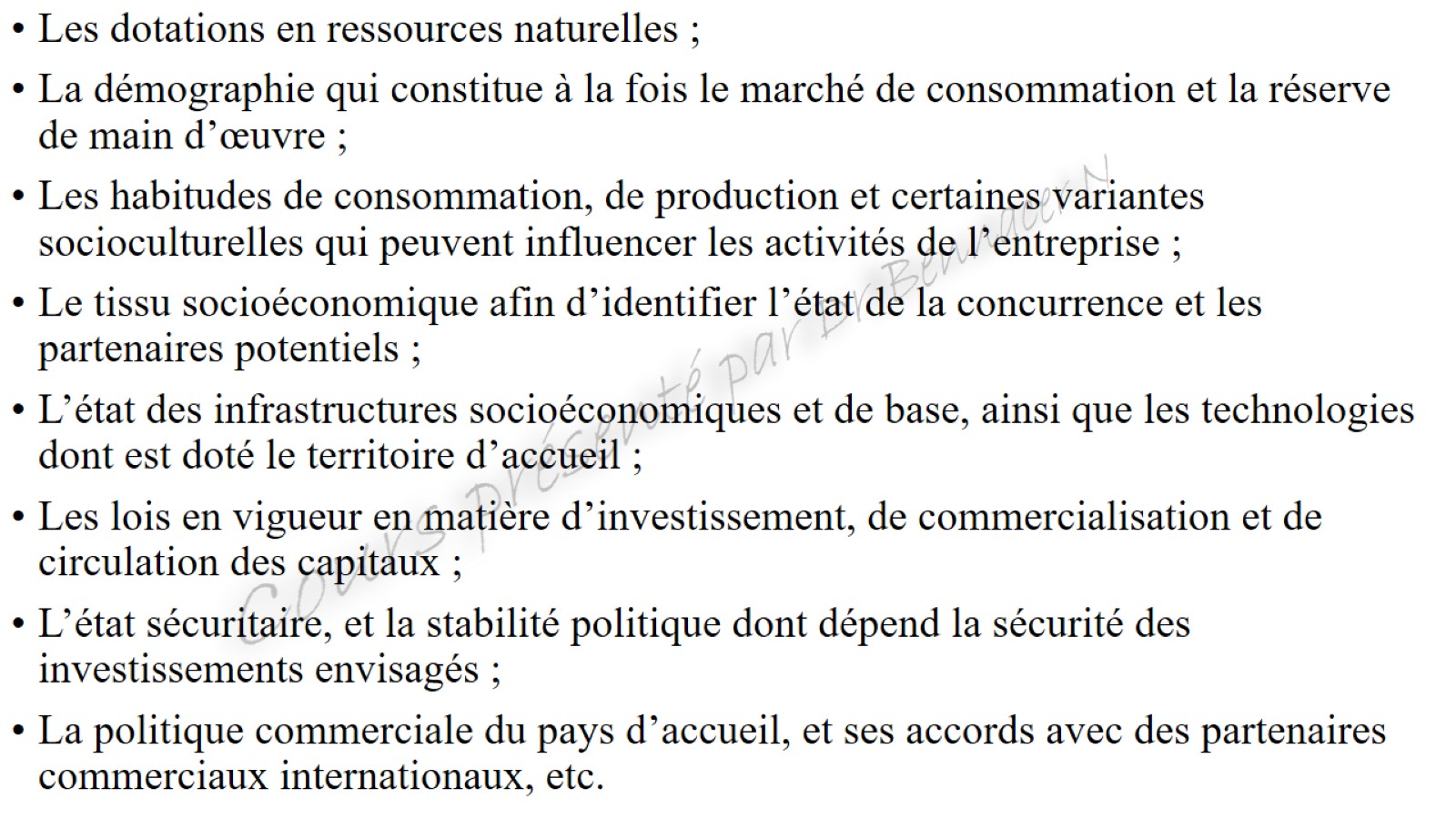 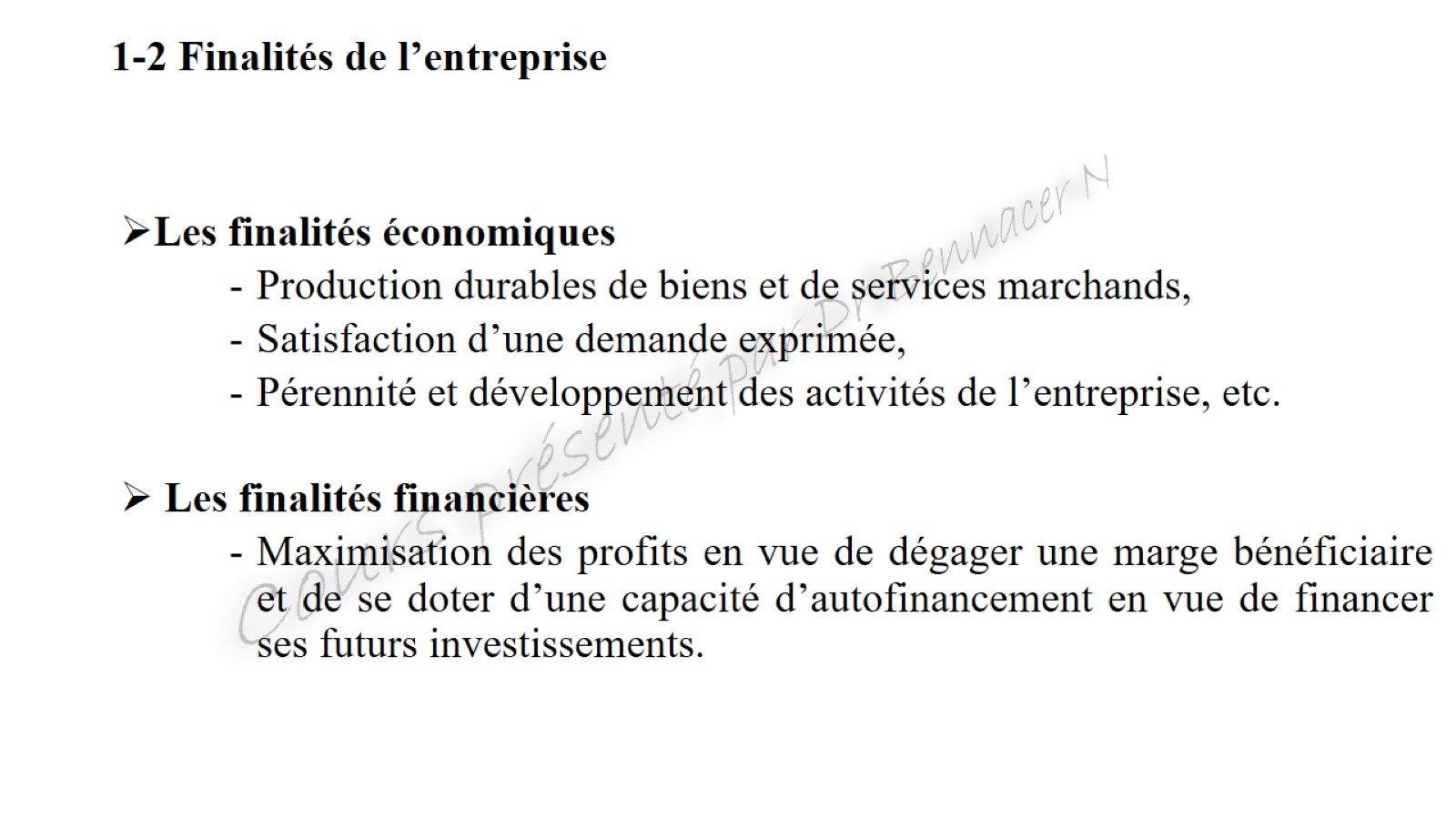 1-2 Finalités de l’entreprise
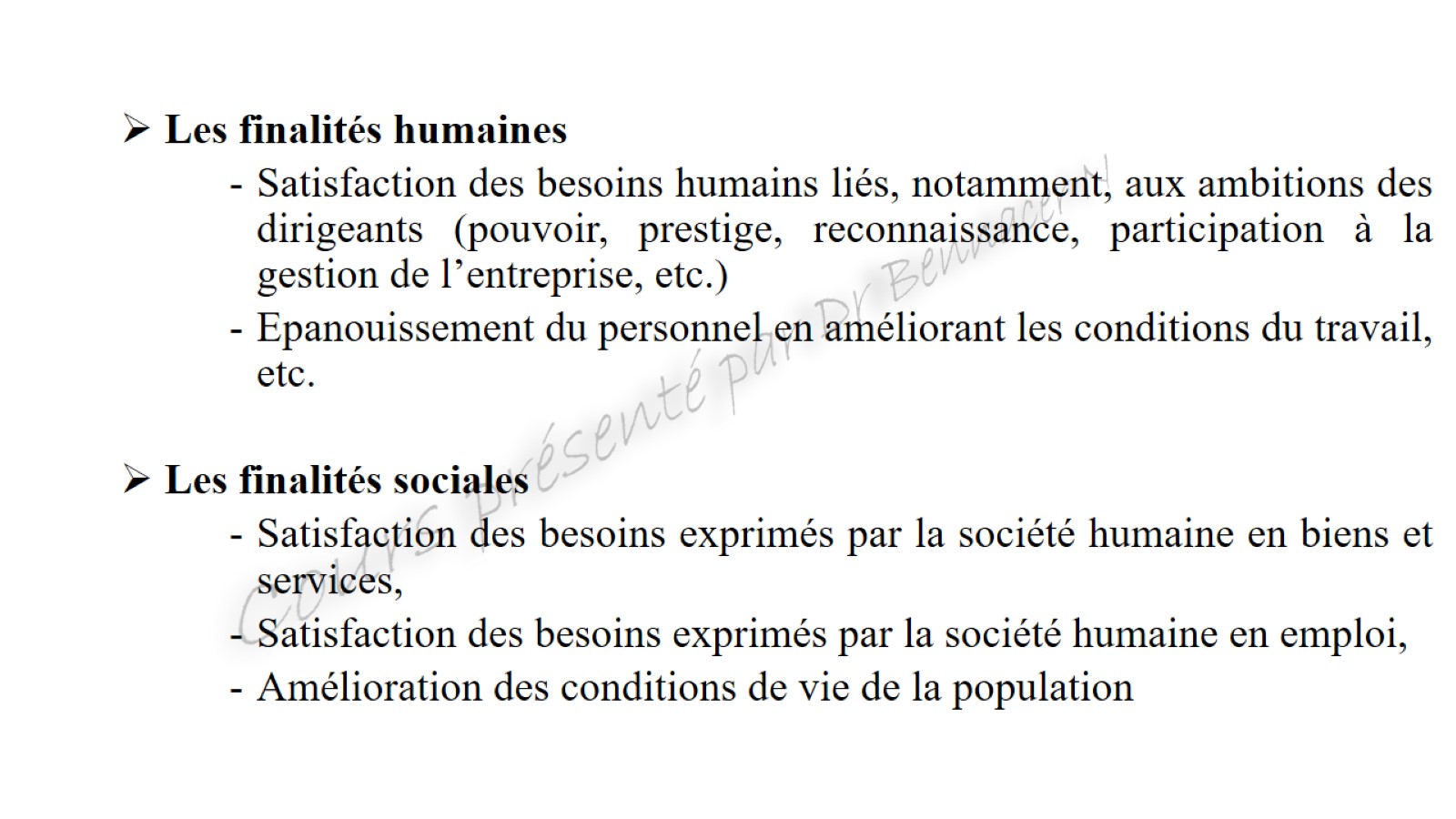 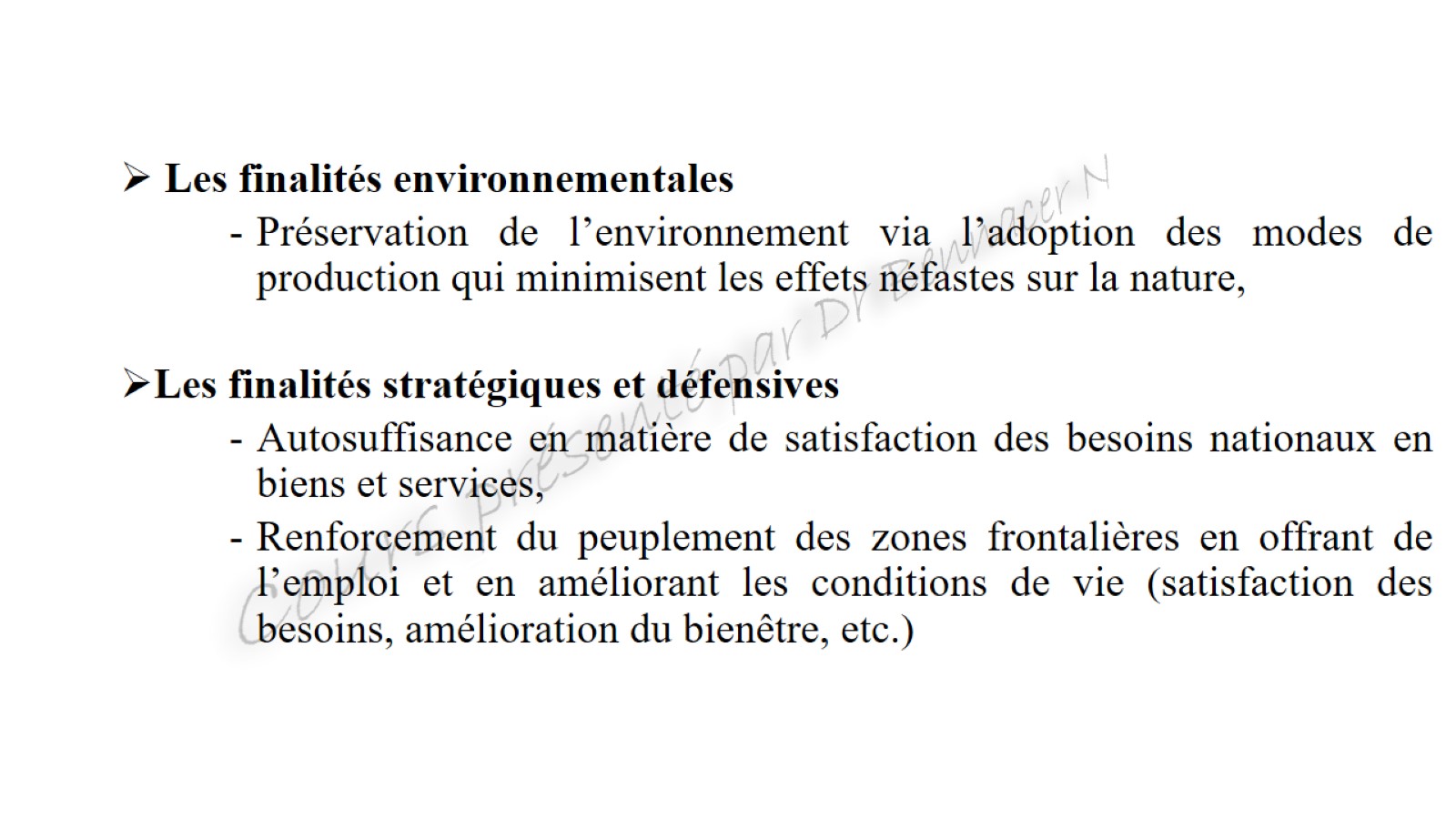 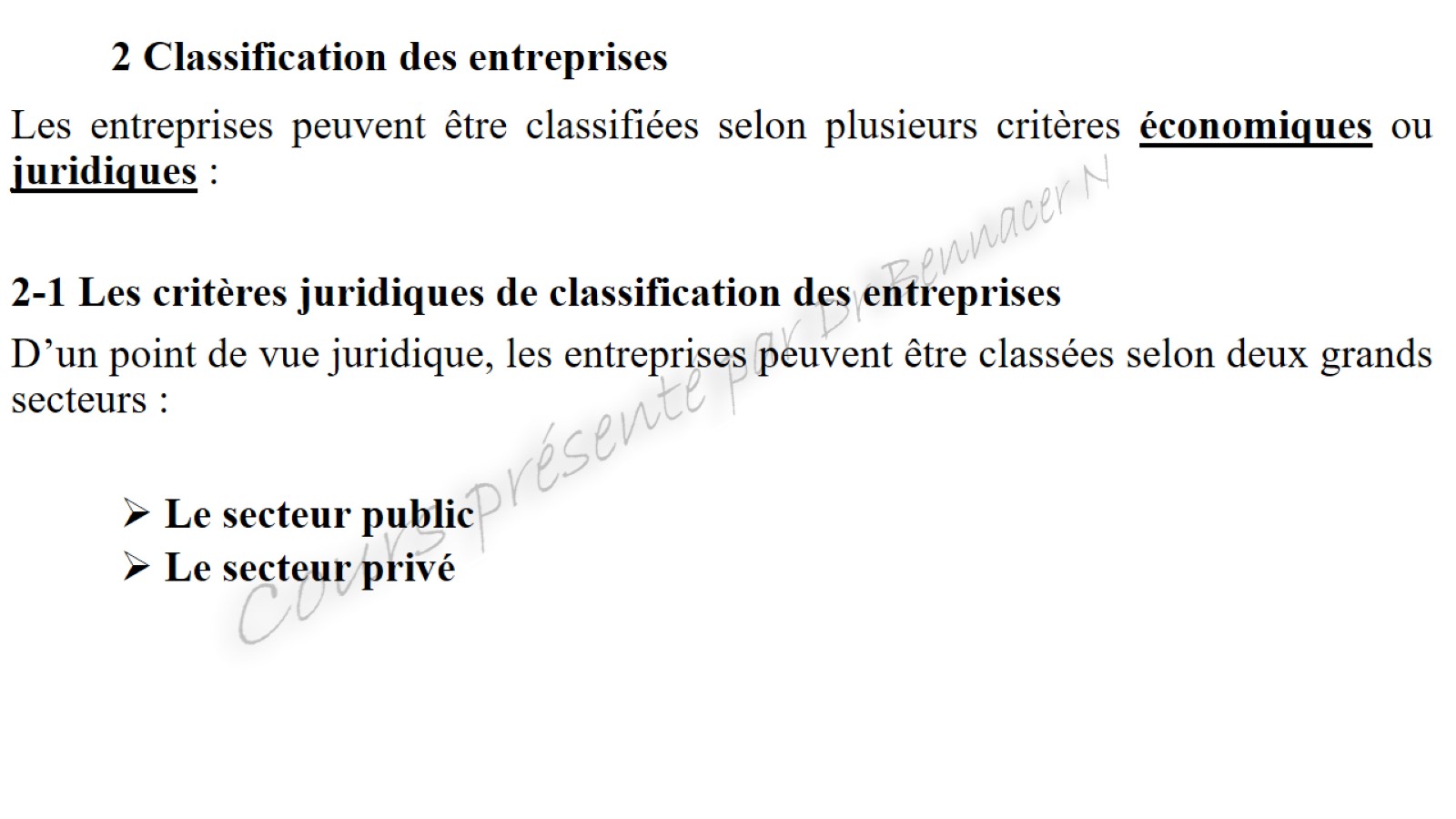 2 Classification des entreprises
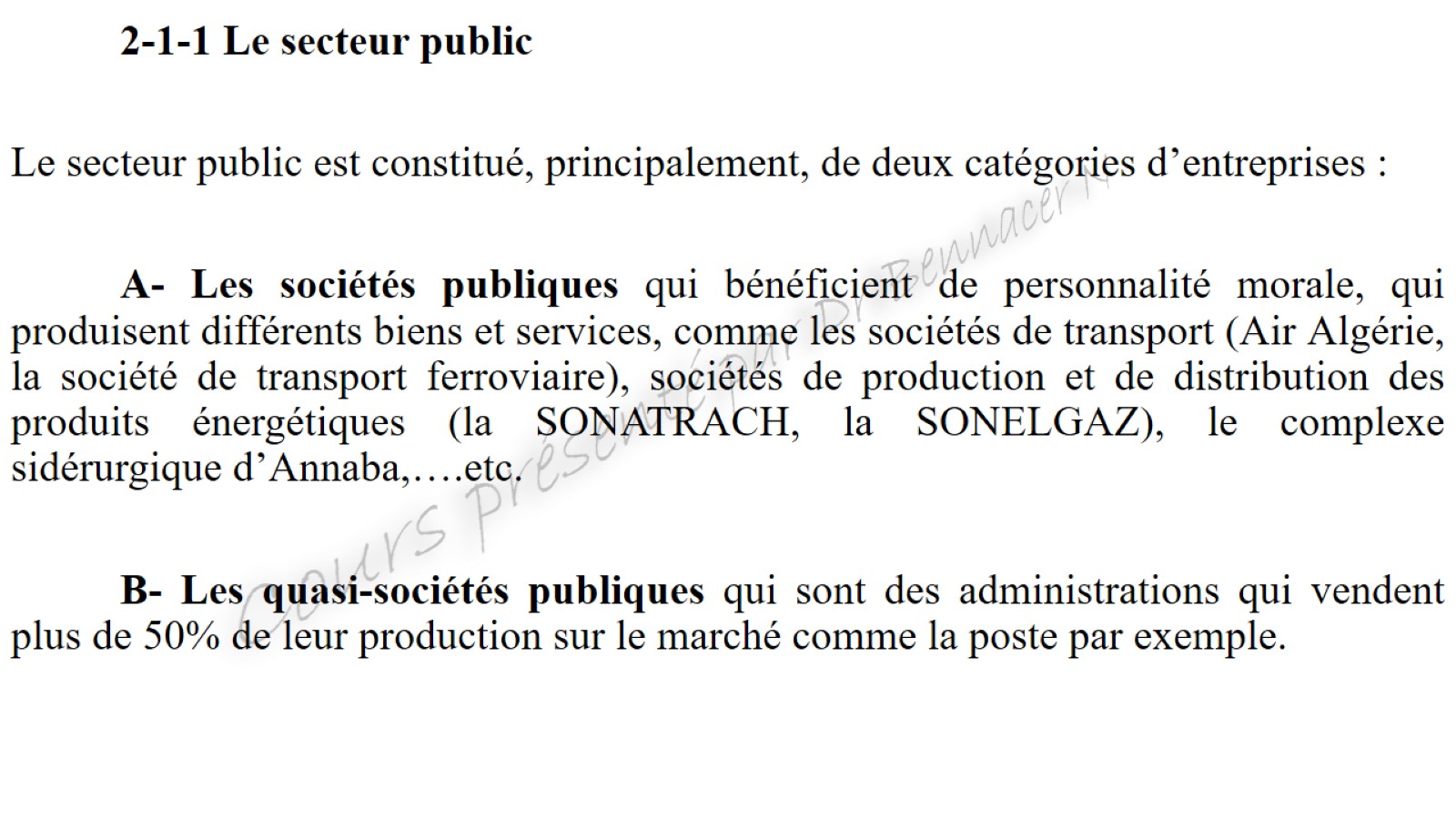 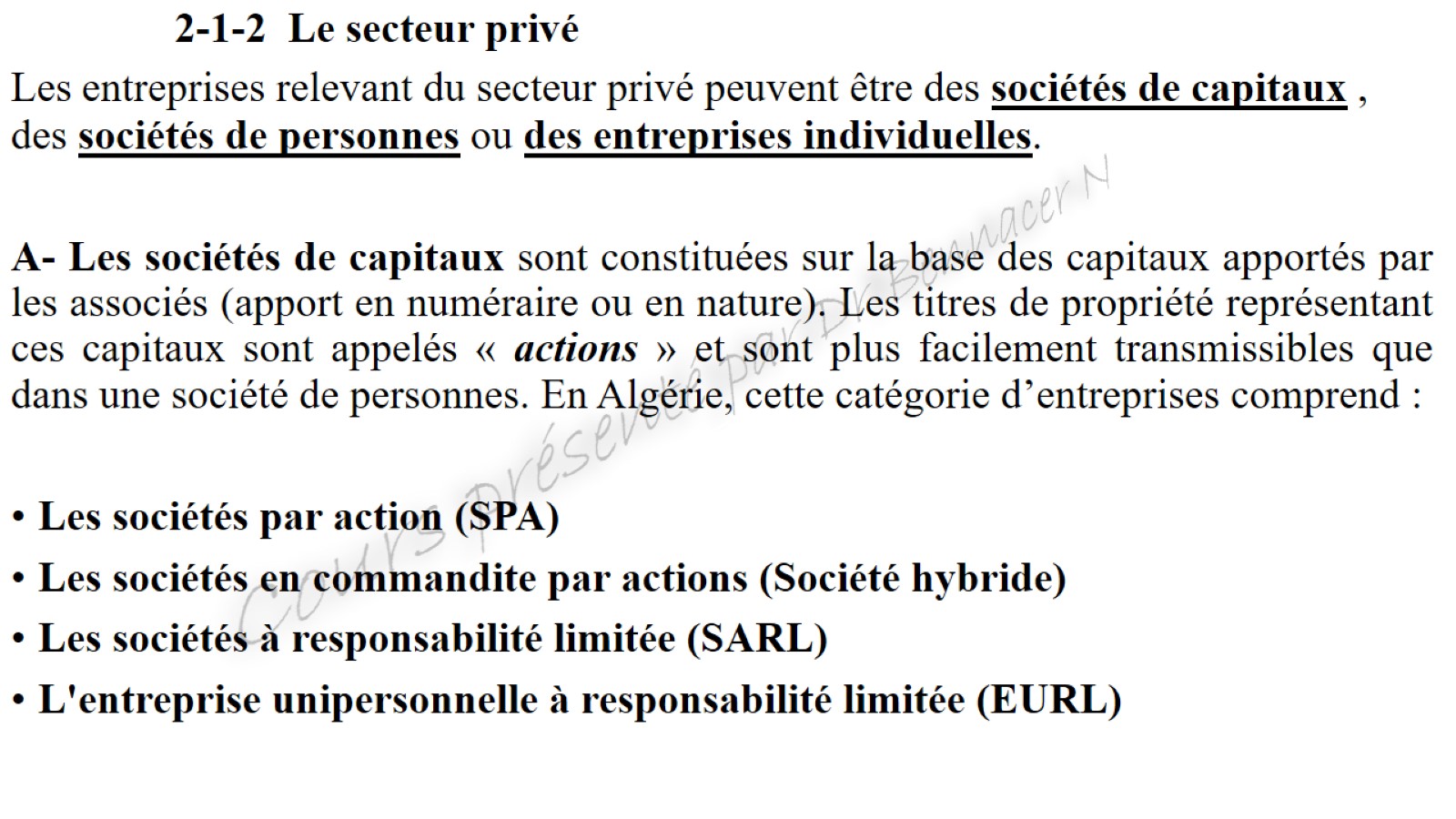 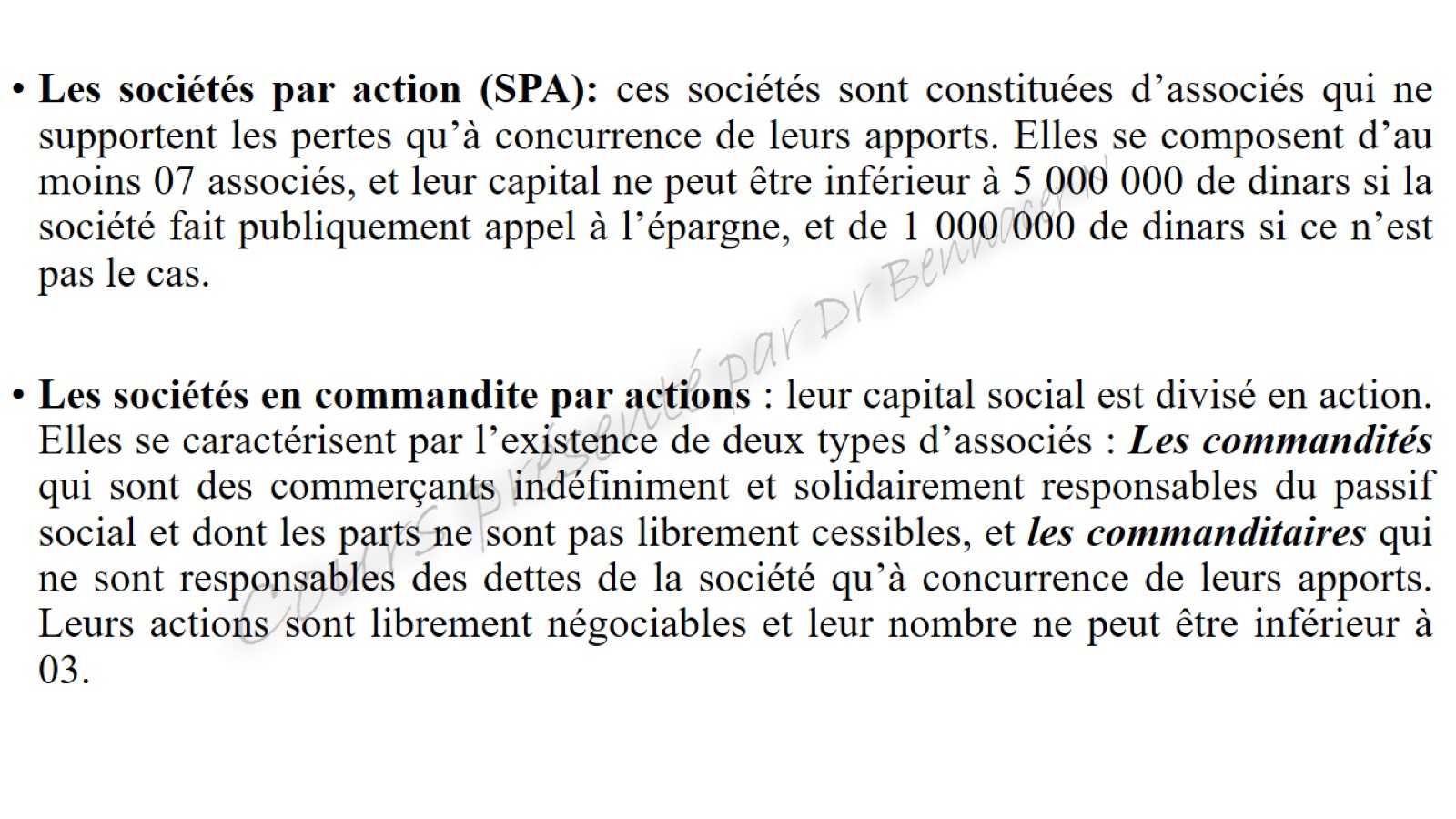 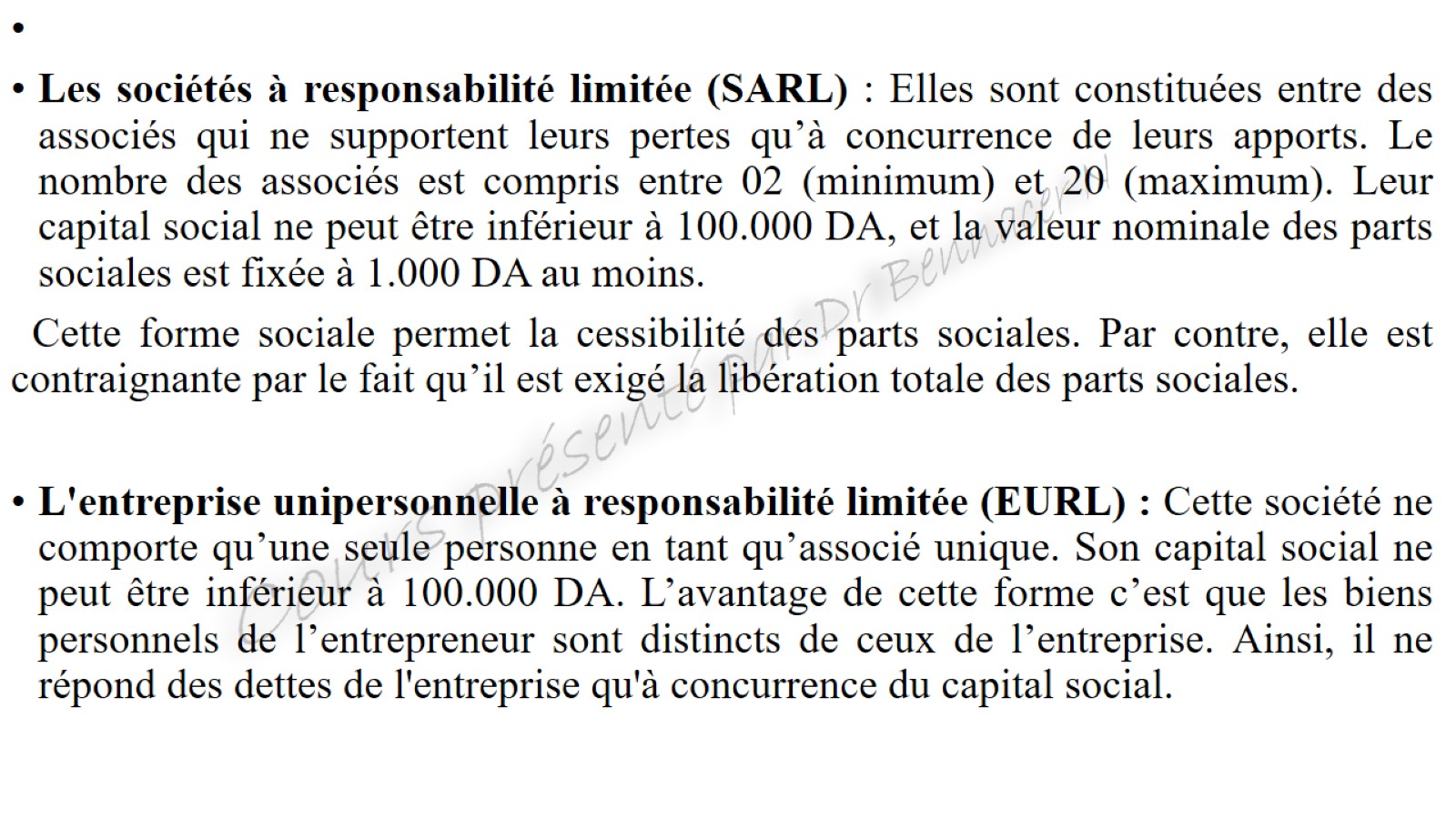 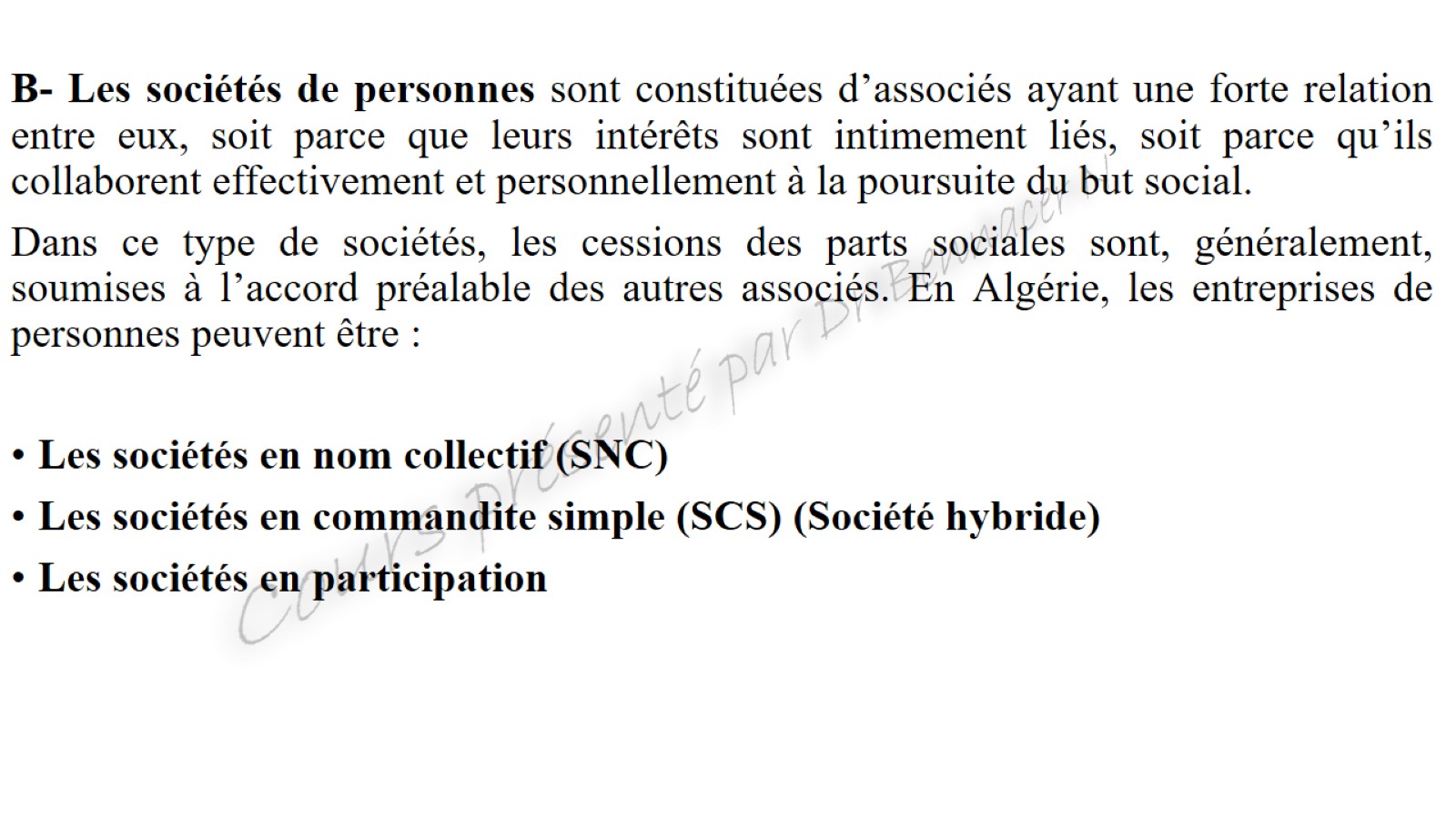 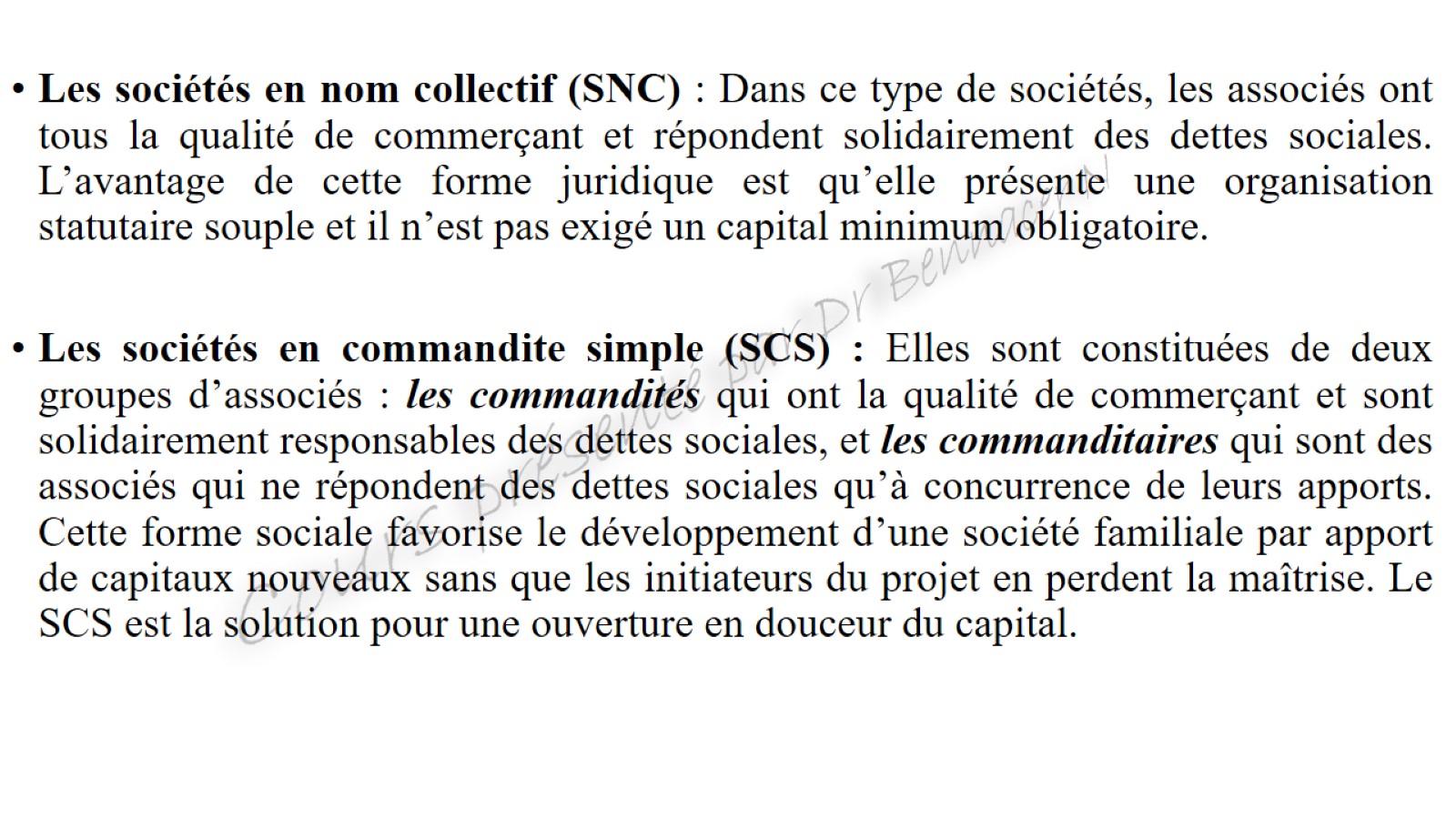 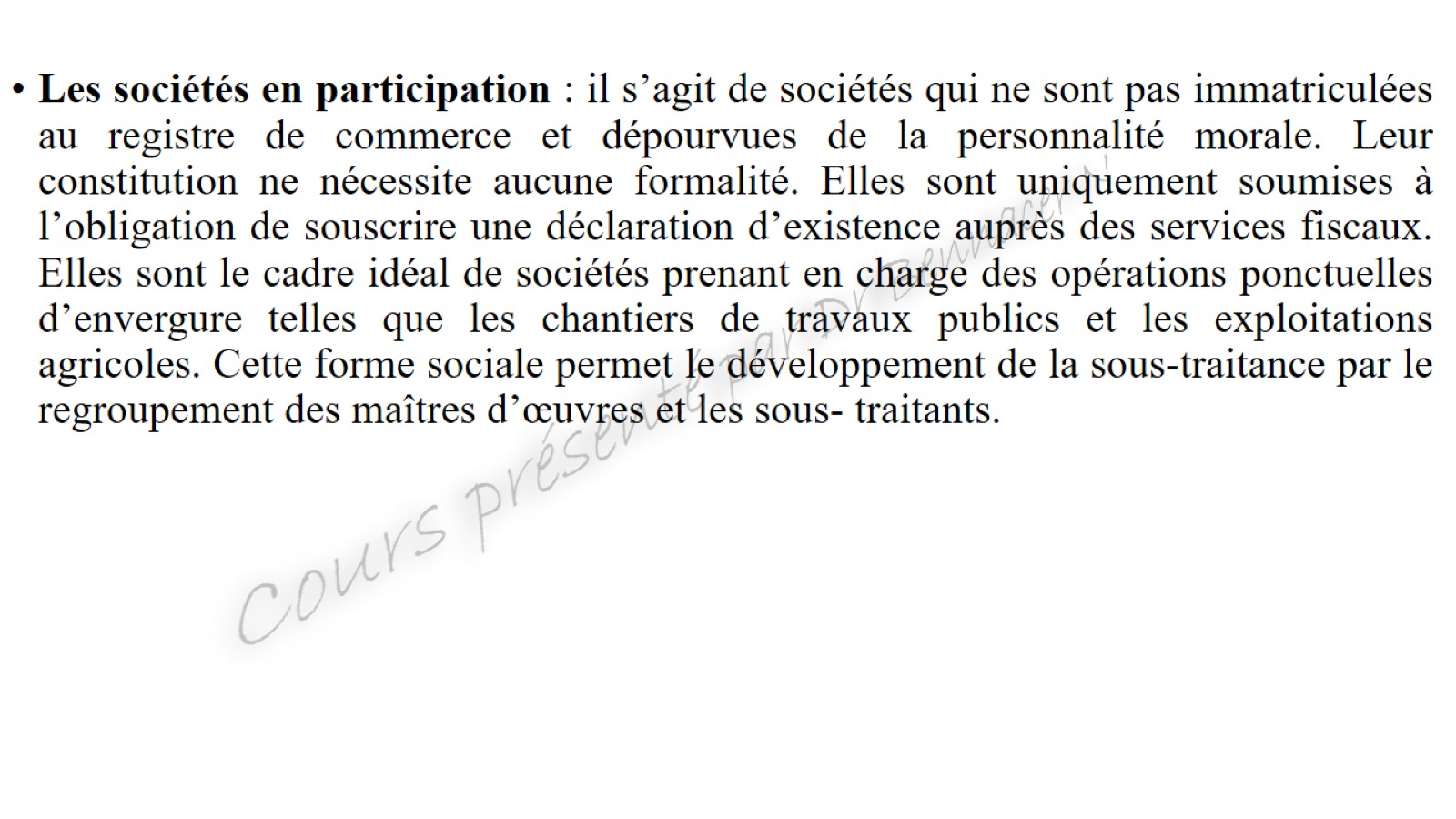 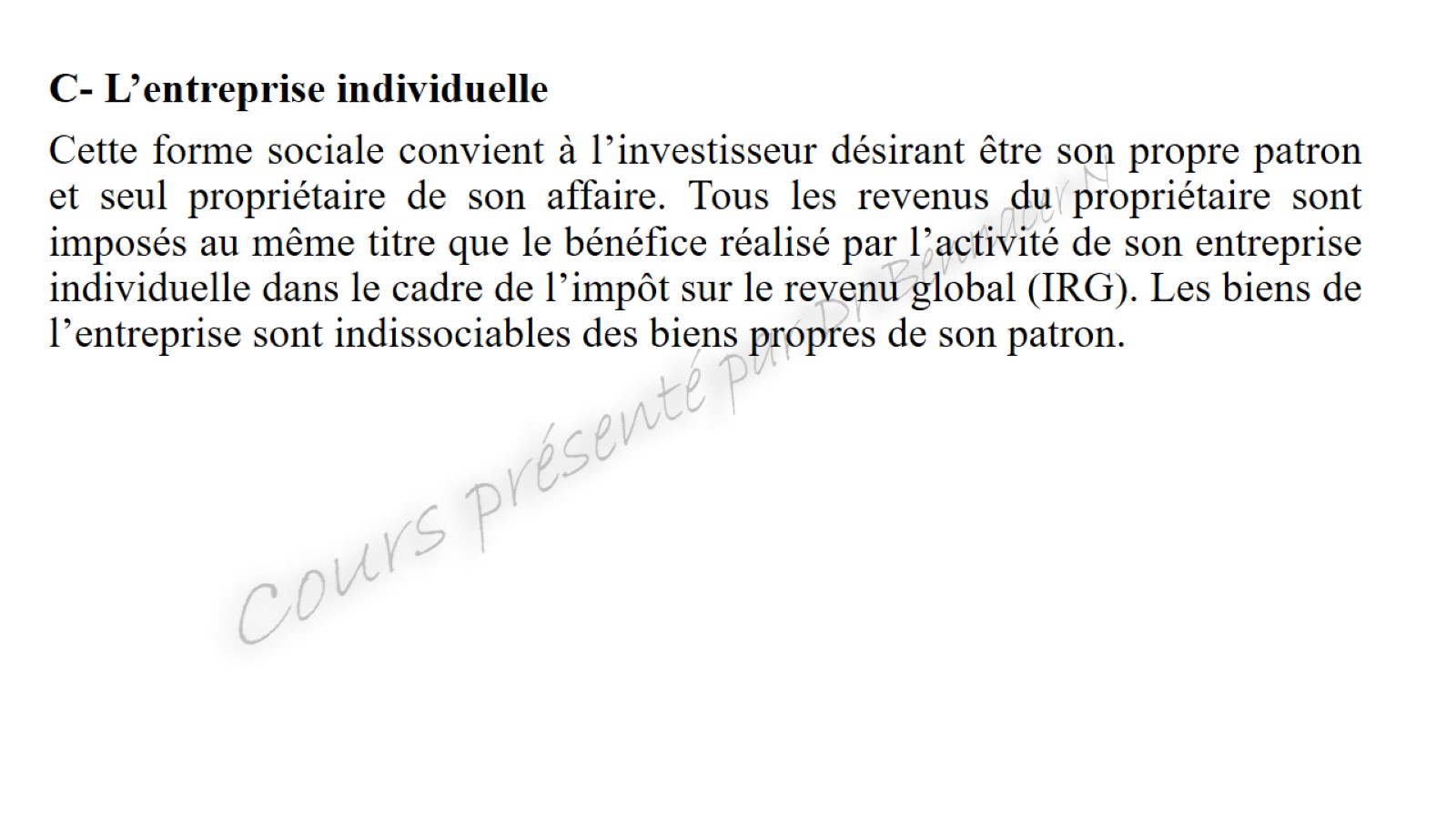 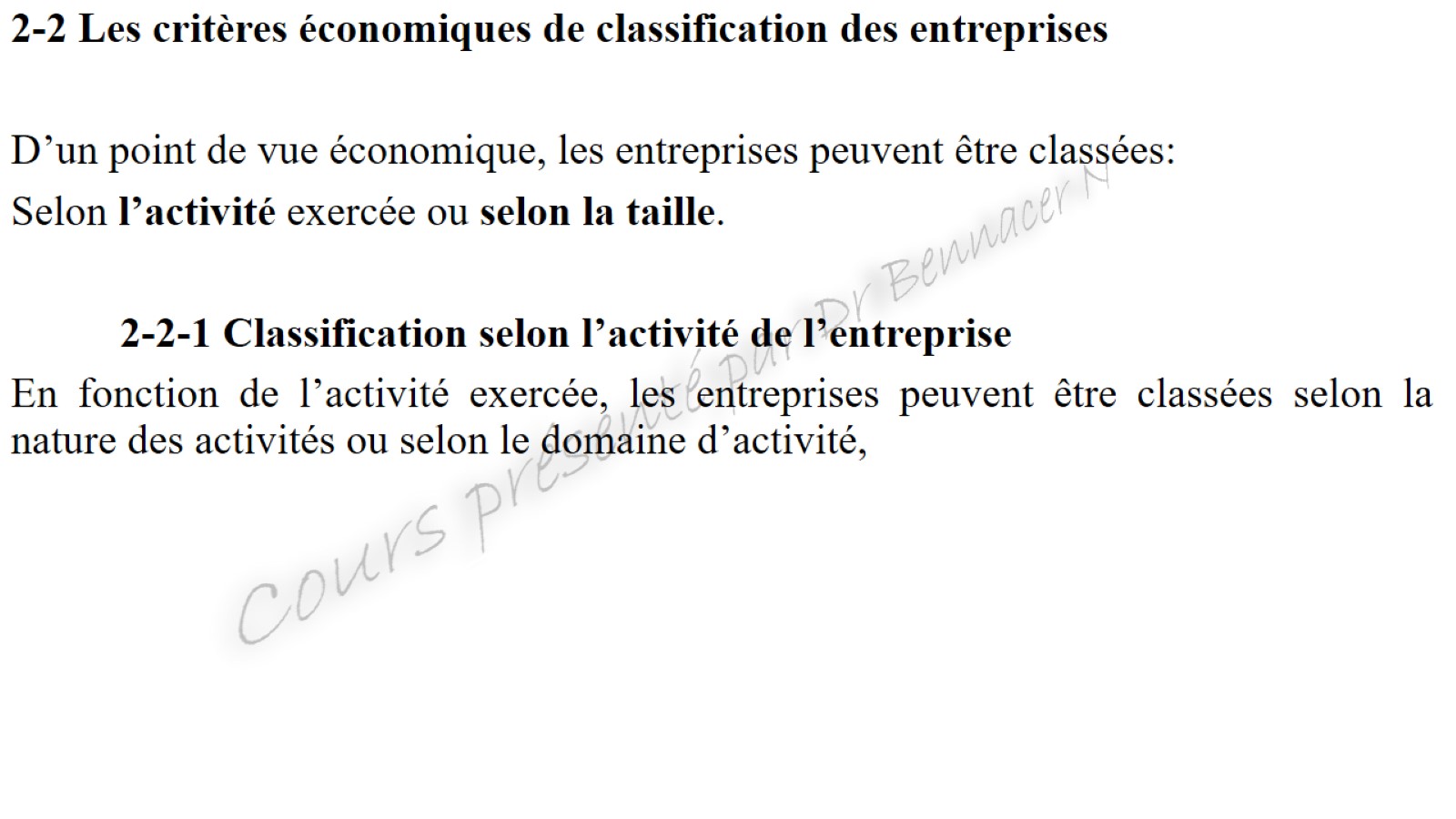 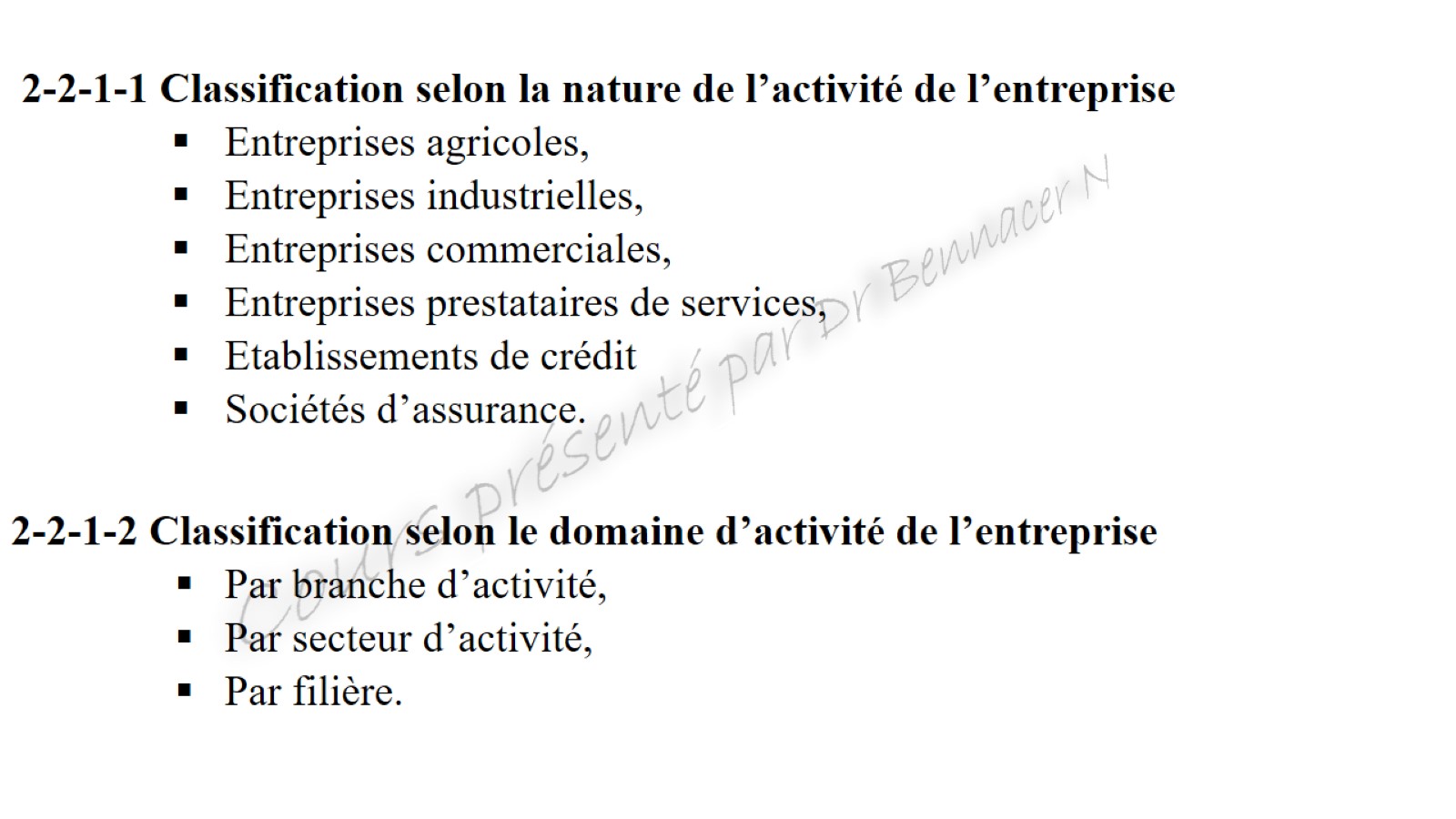 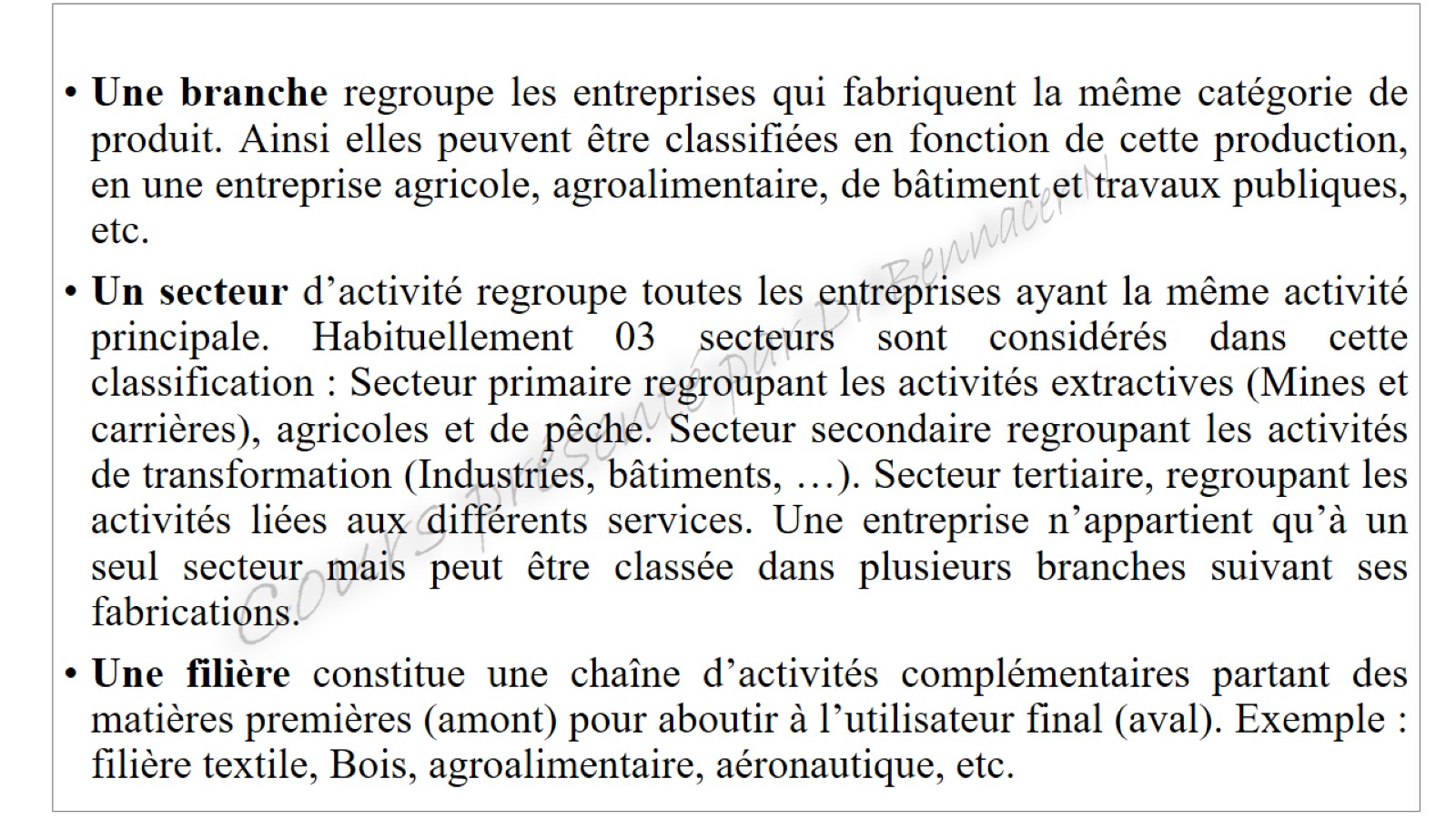 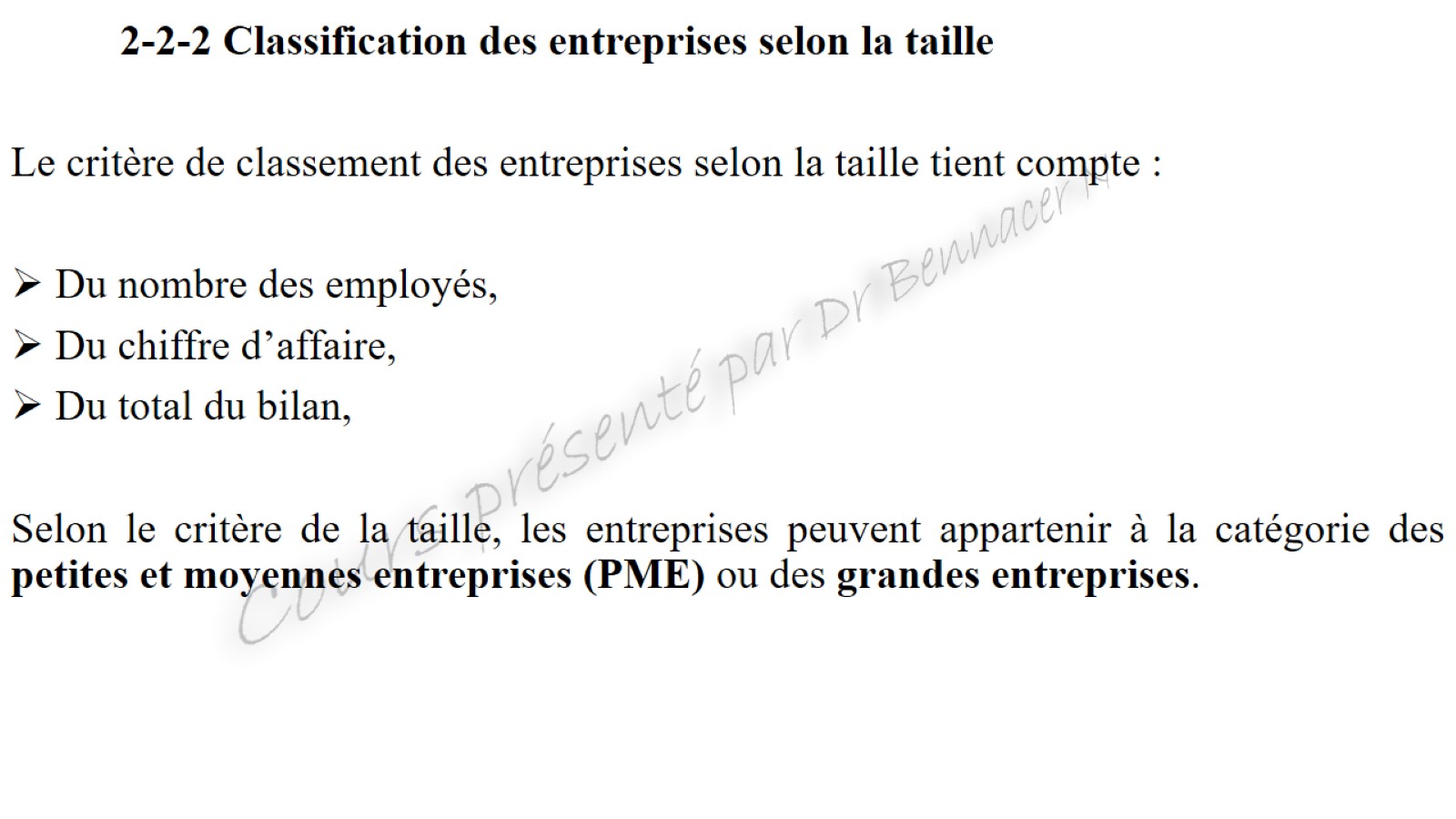 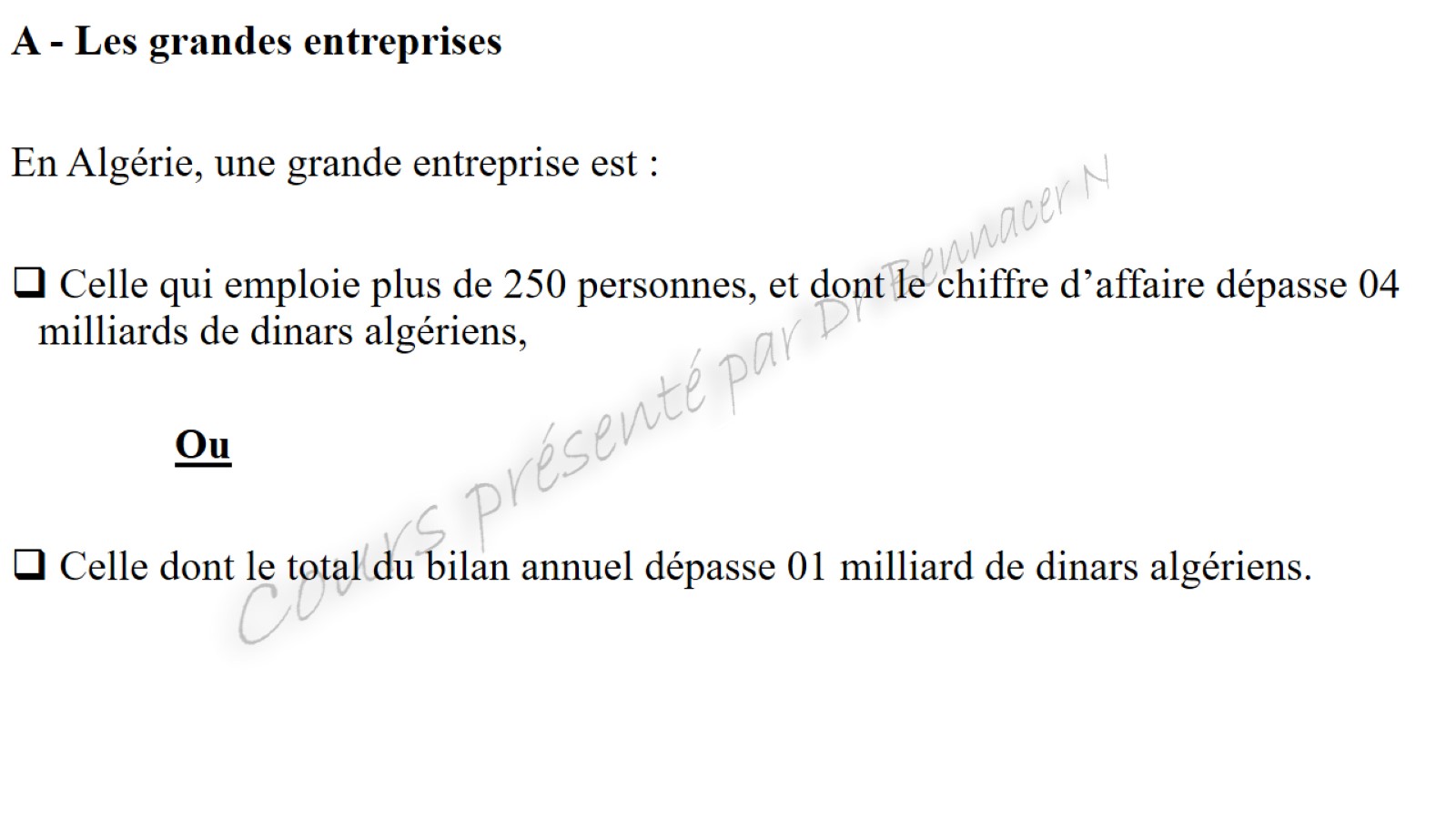 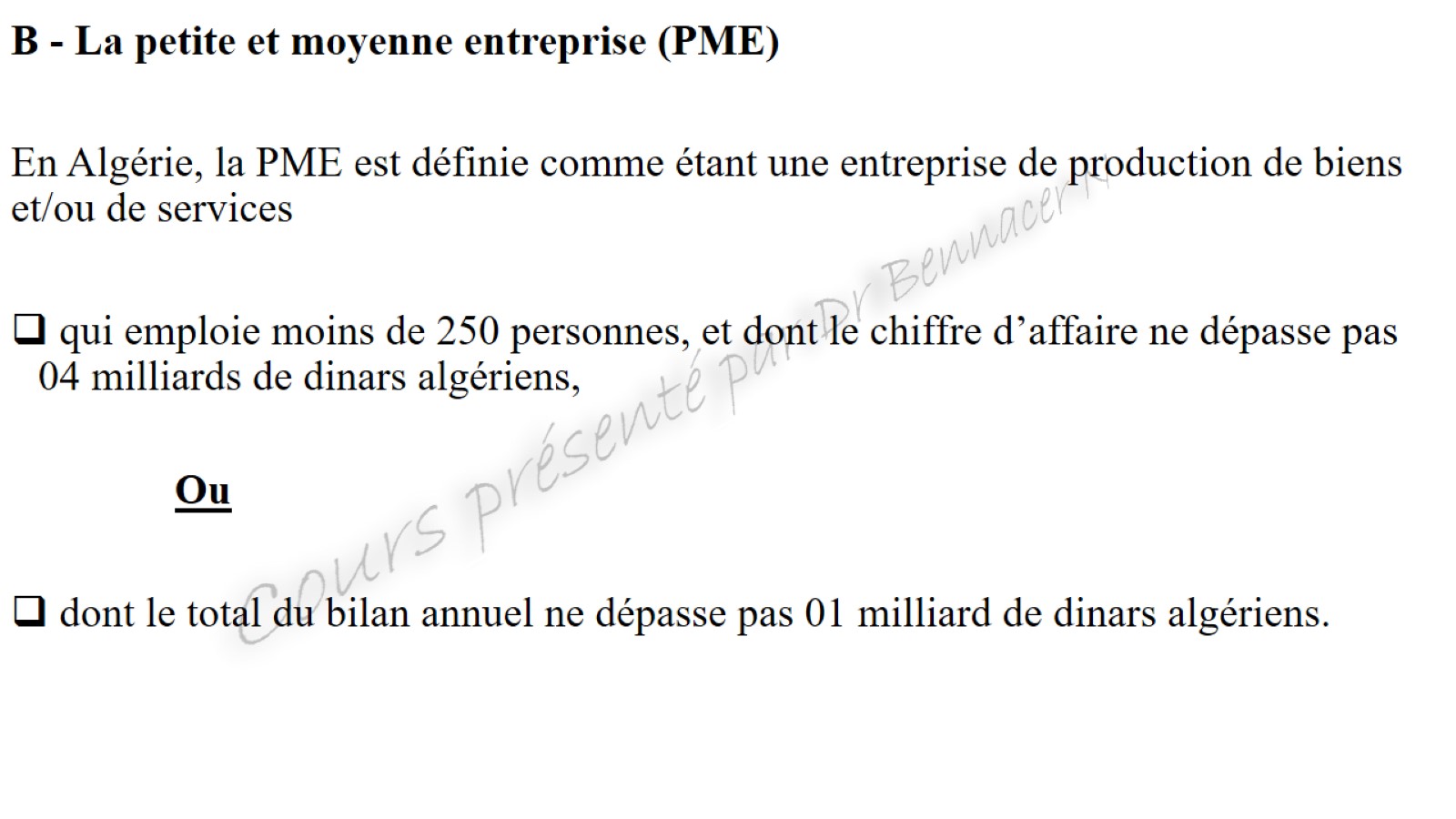 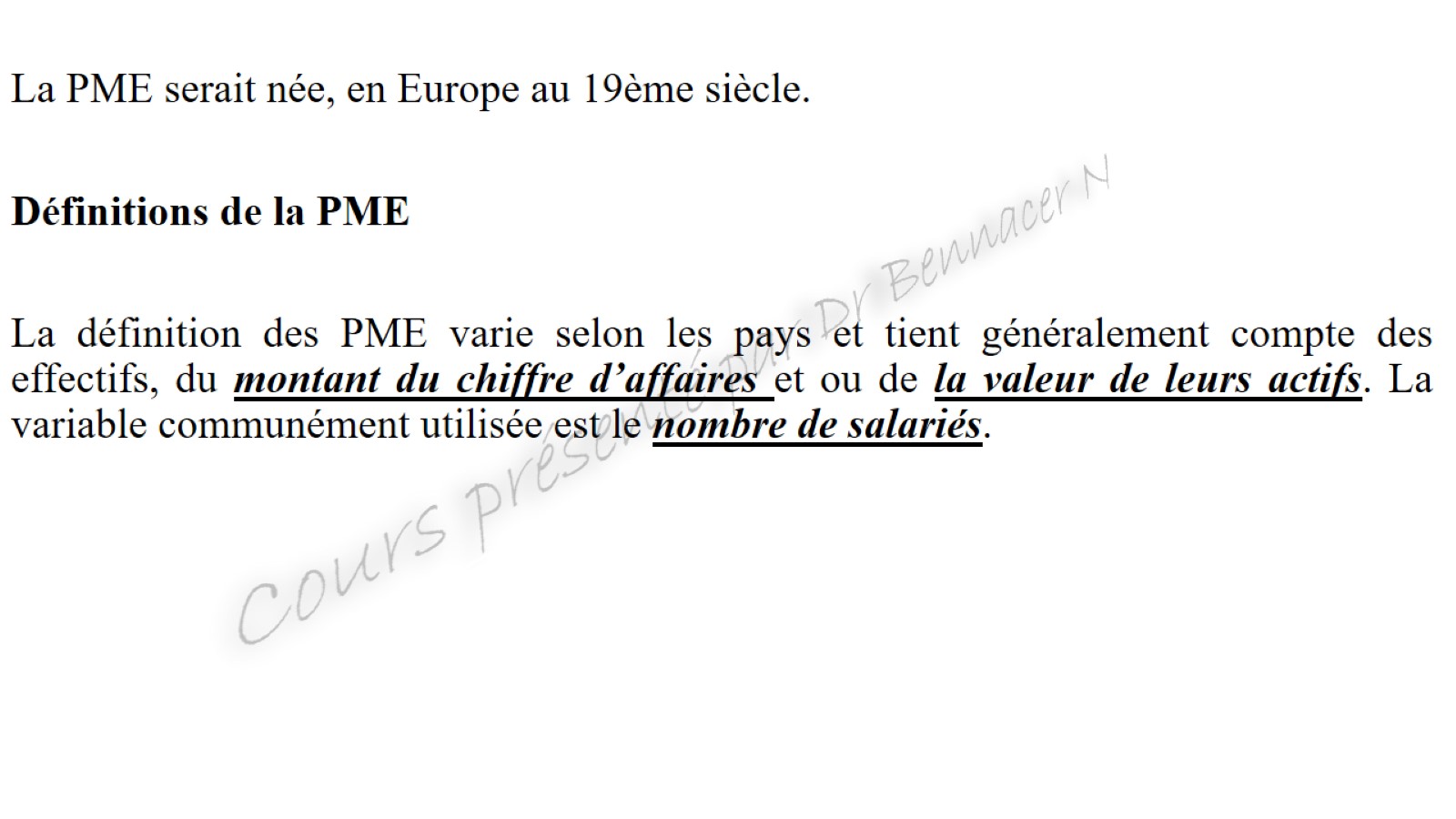 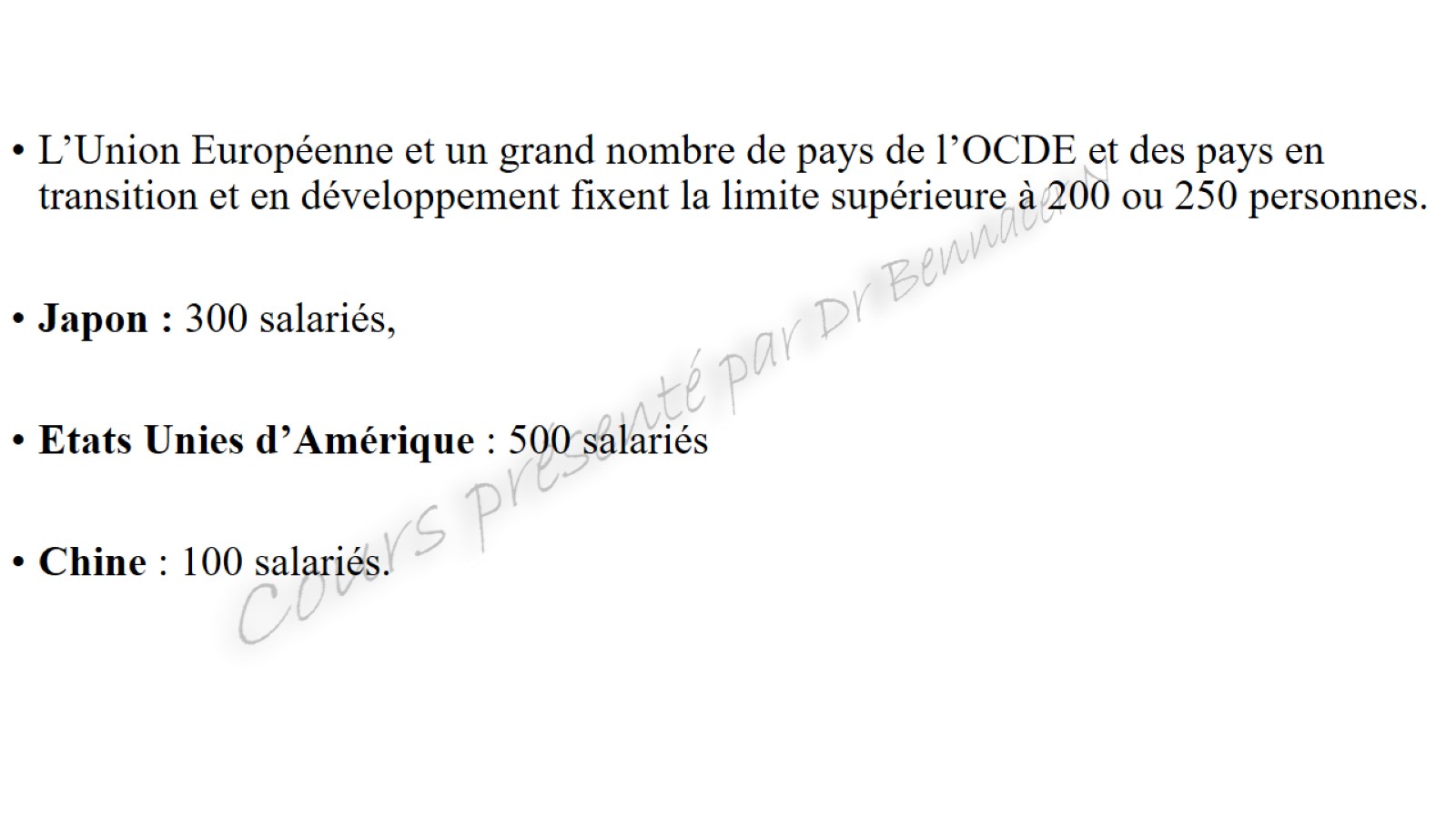 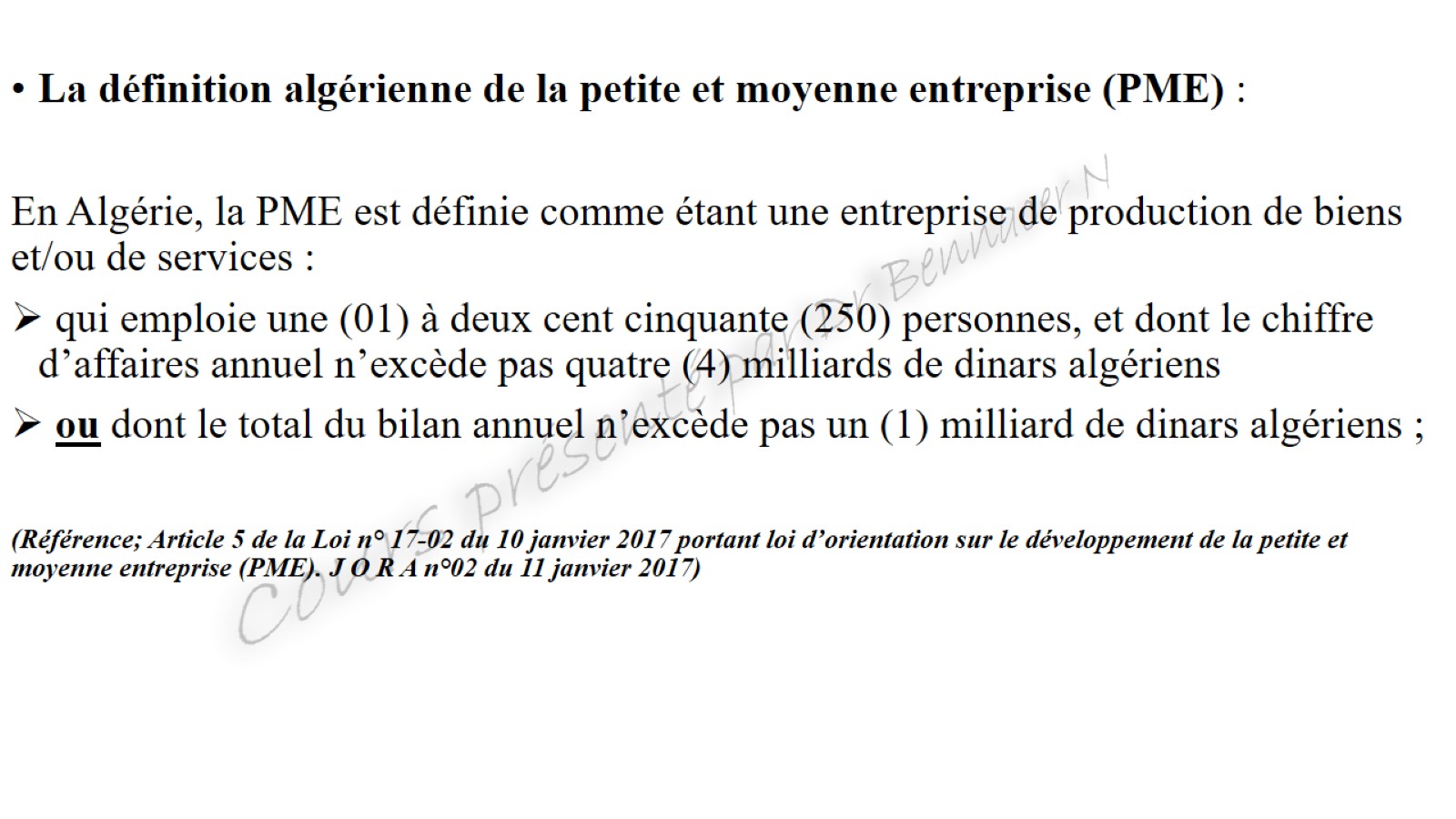 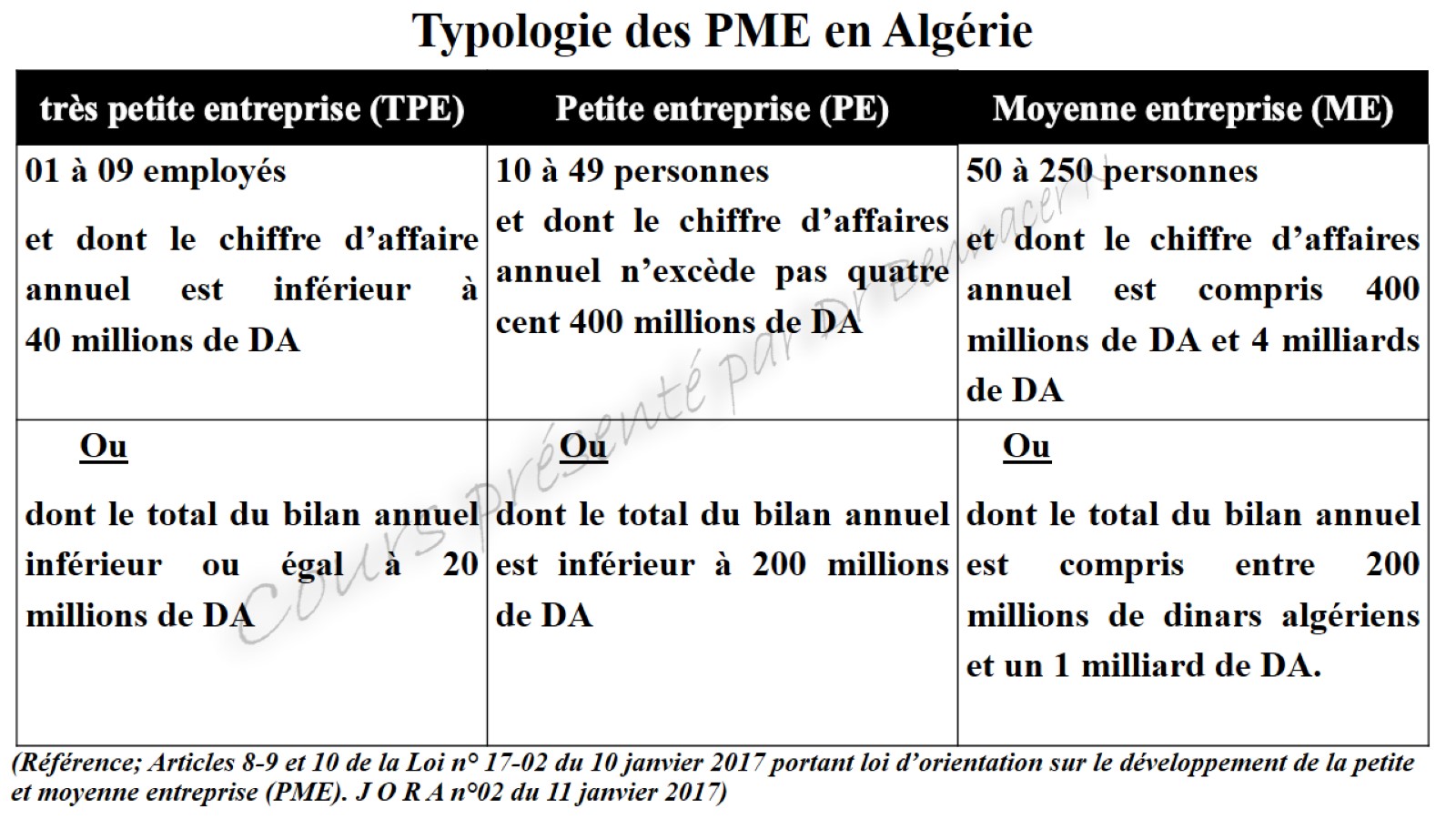 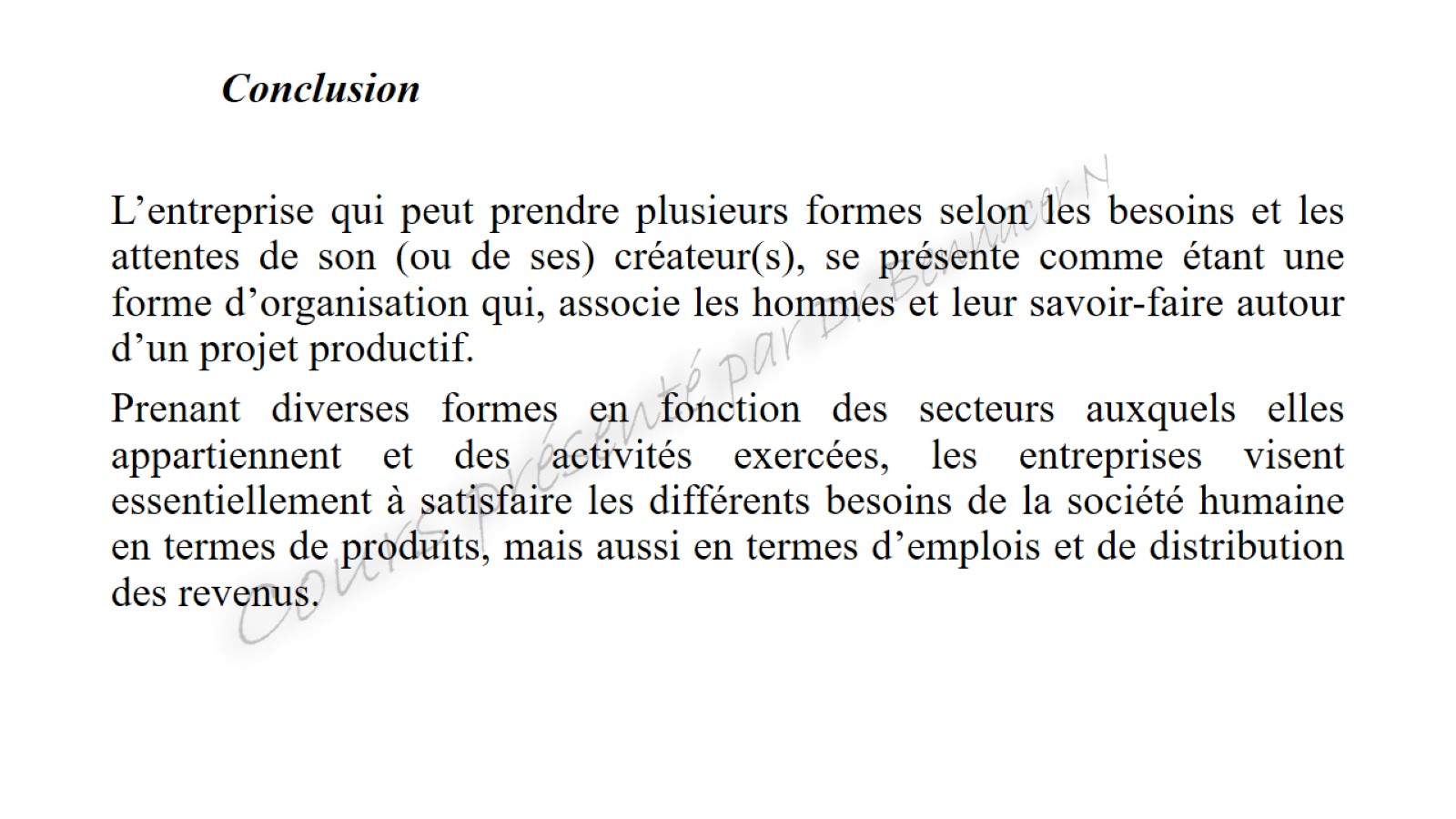